Министерство образования Республики Мордовия
Портфолио
Артамоновой Оксаны Евгеньевны,
воспитателя МАДОУ  «Центр развития ребенка – детский сад №13»
Дата  рождения:23.10.1990 г.  
Профессиональное образование: высшее, МГПИ им. М. Е. Евсевьева
Специальность: Педагогика и психология
Диплом: 101305 0300923
Дата выдачи: 16.02.2015г
Профессиональная переподготовка по программе «Дошкольное  образование с основами гувернёрского дела»
Общий трудовой стаж: 10 лет
Стаж педагогической работы (по специальности): 7 лет
Наличие квалификационной категории: Первая
Приказ №143 от 20.02.2018г.
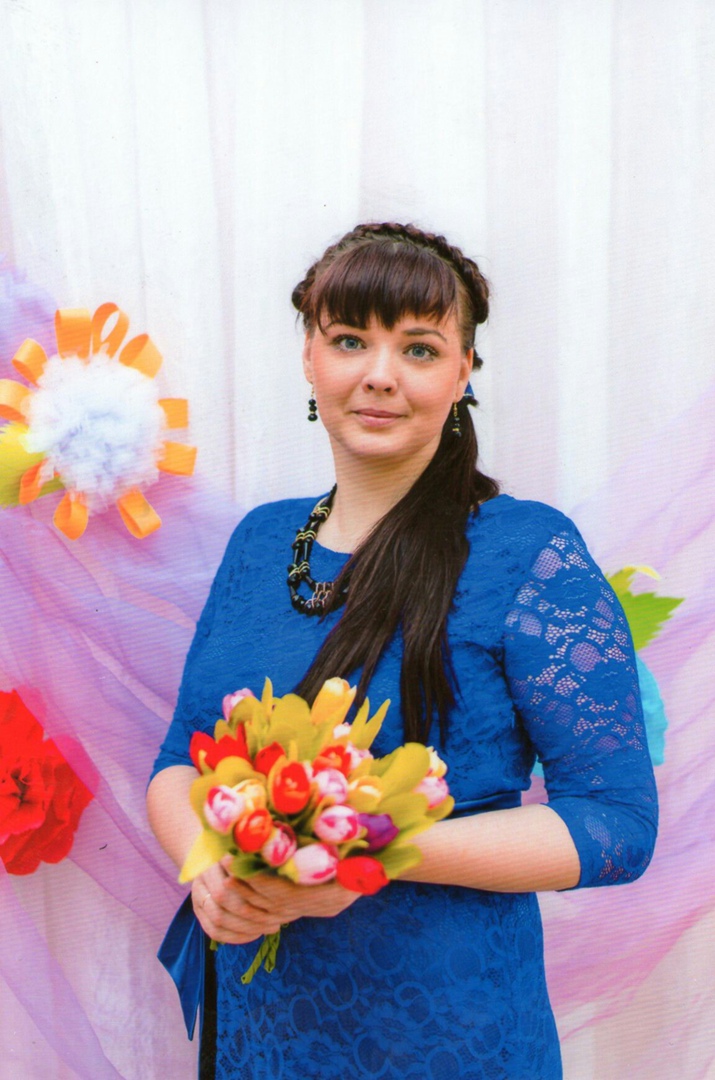 Представление инновационного педагогического опыта на сайте МАДОУ «Центр развития ребёнка-детский сад №13»
https://ds13sar.schoolrm.ru/sveden/employees/14545/195091/
Участие в инновационной (экспериментальной) деятельности
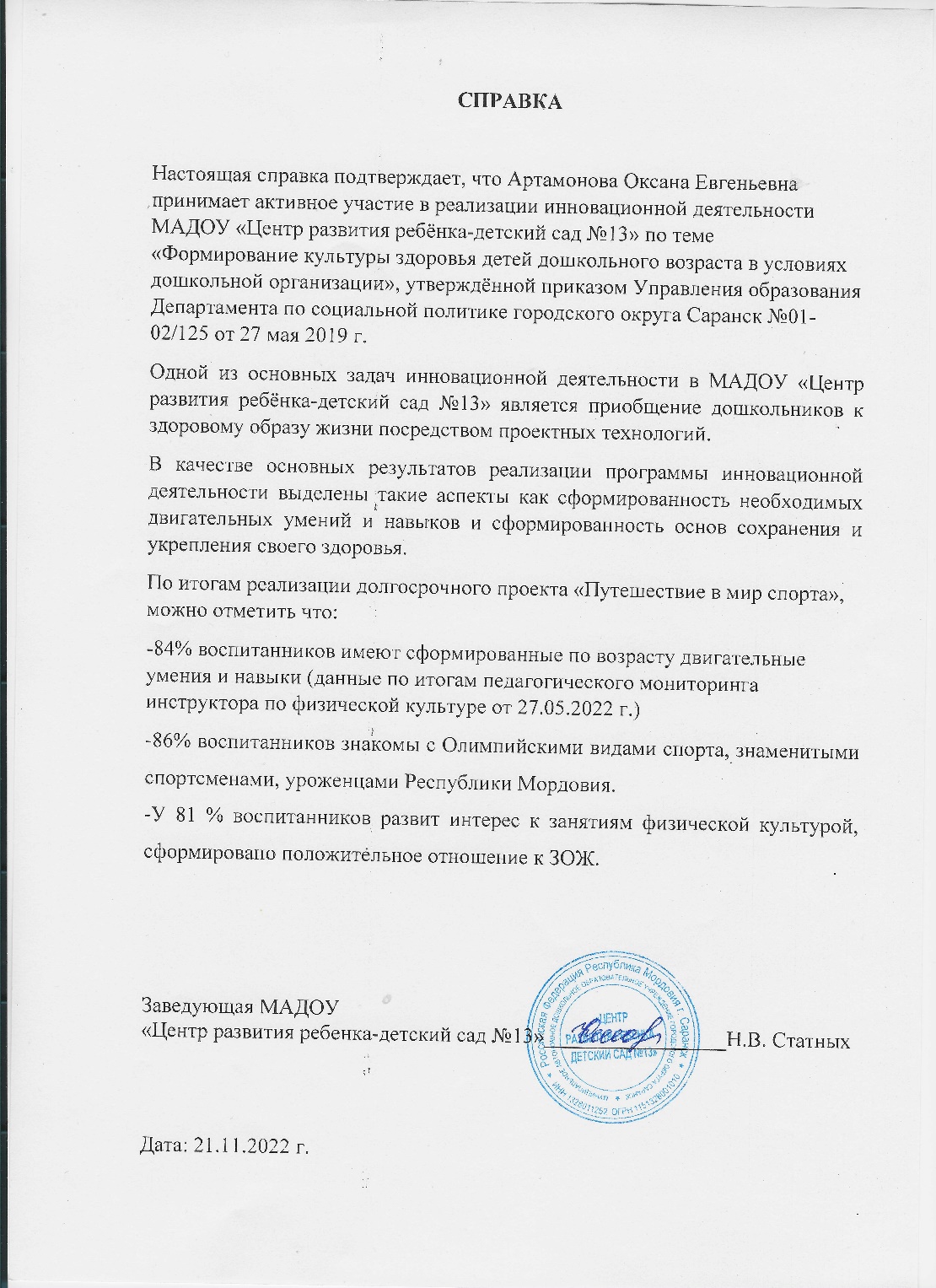 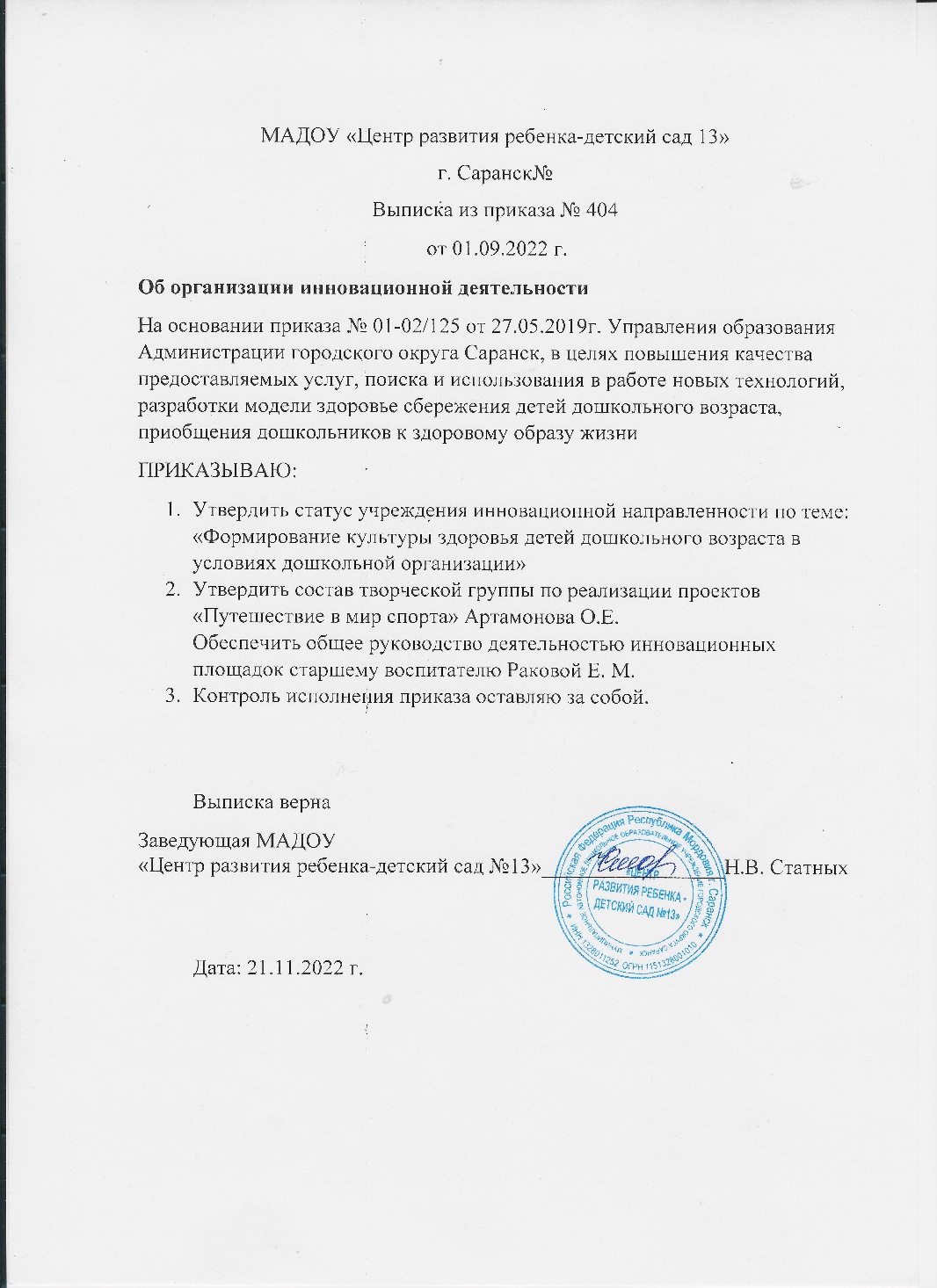 Наличие публикаций
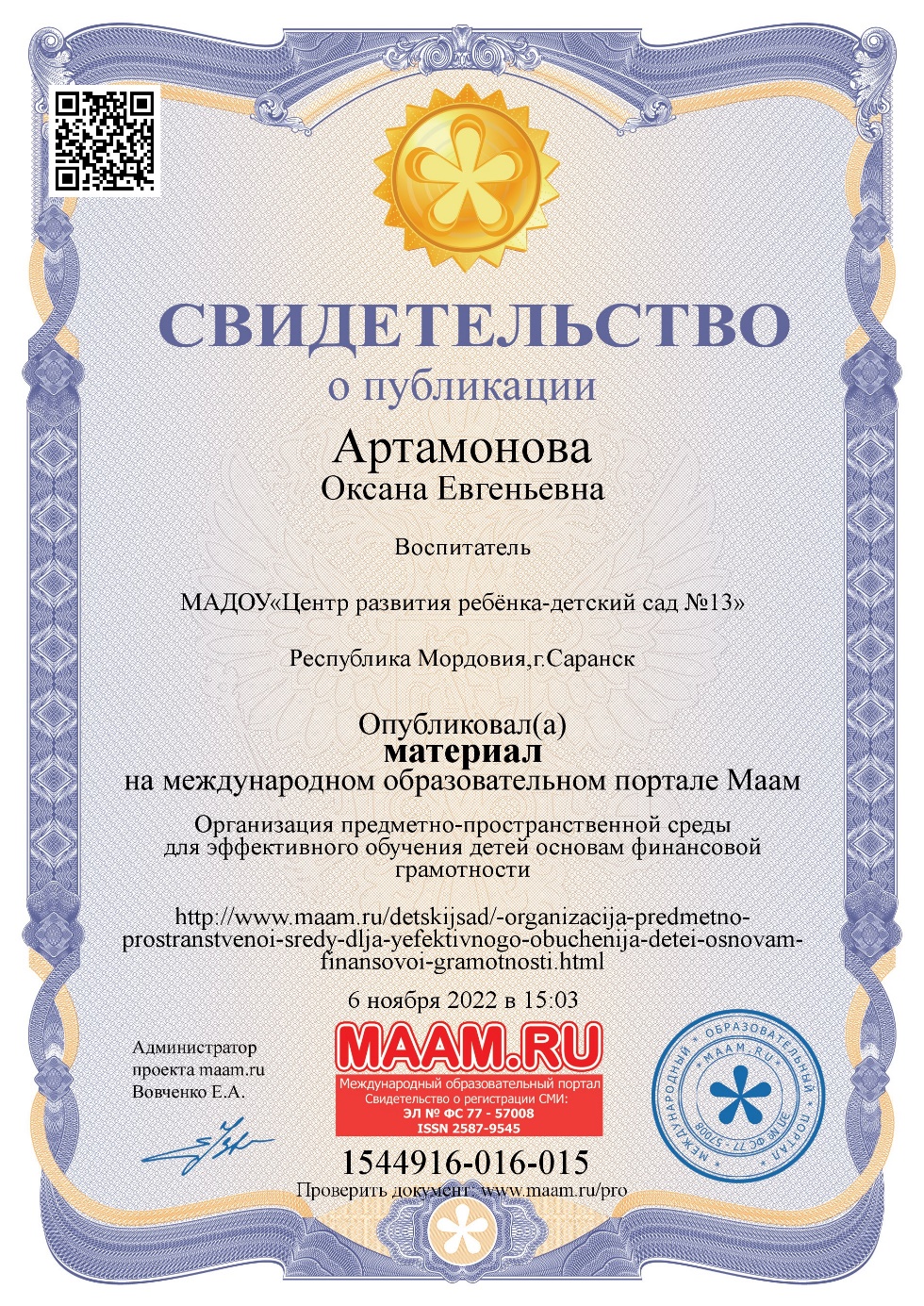 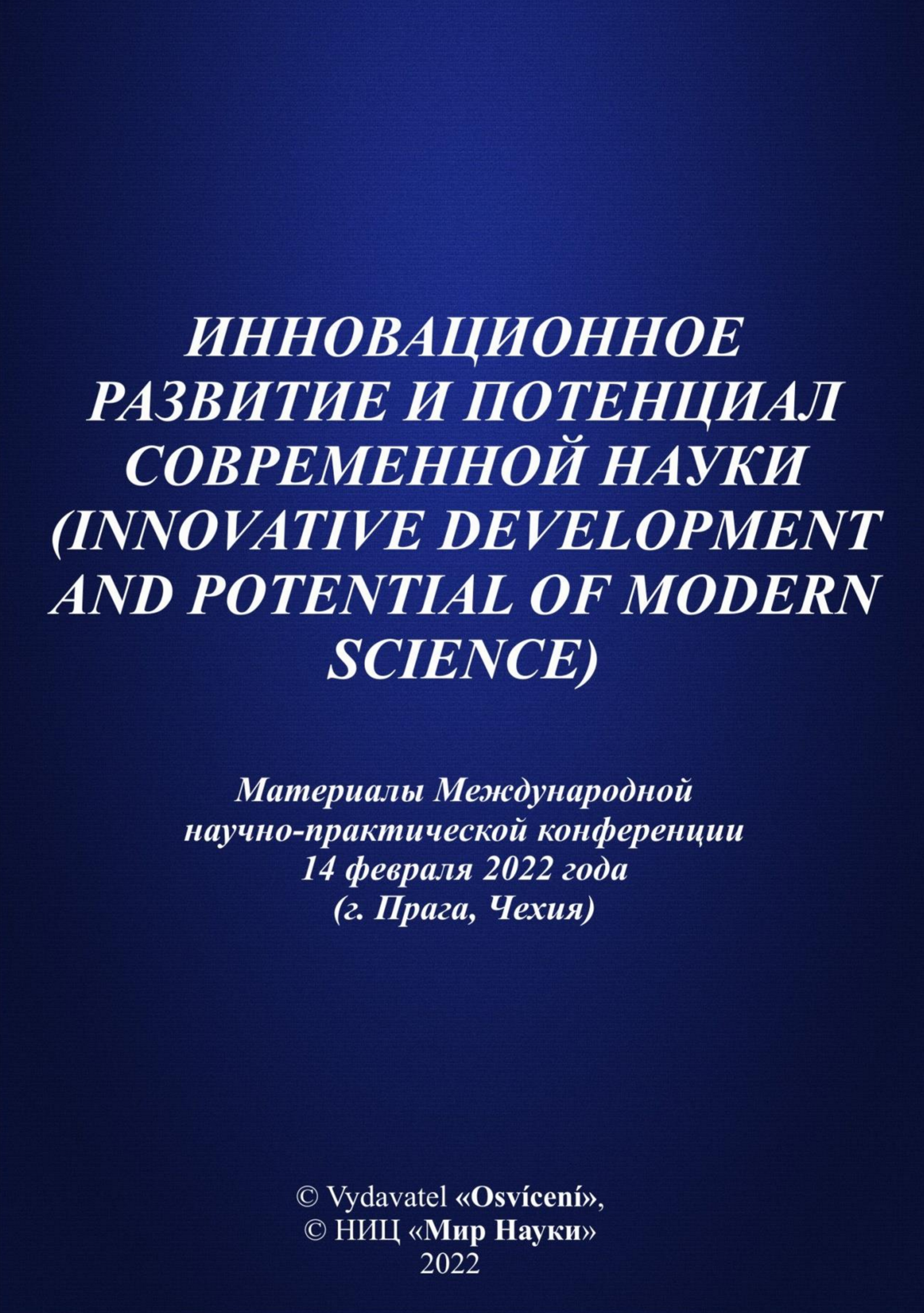 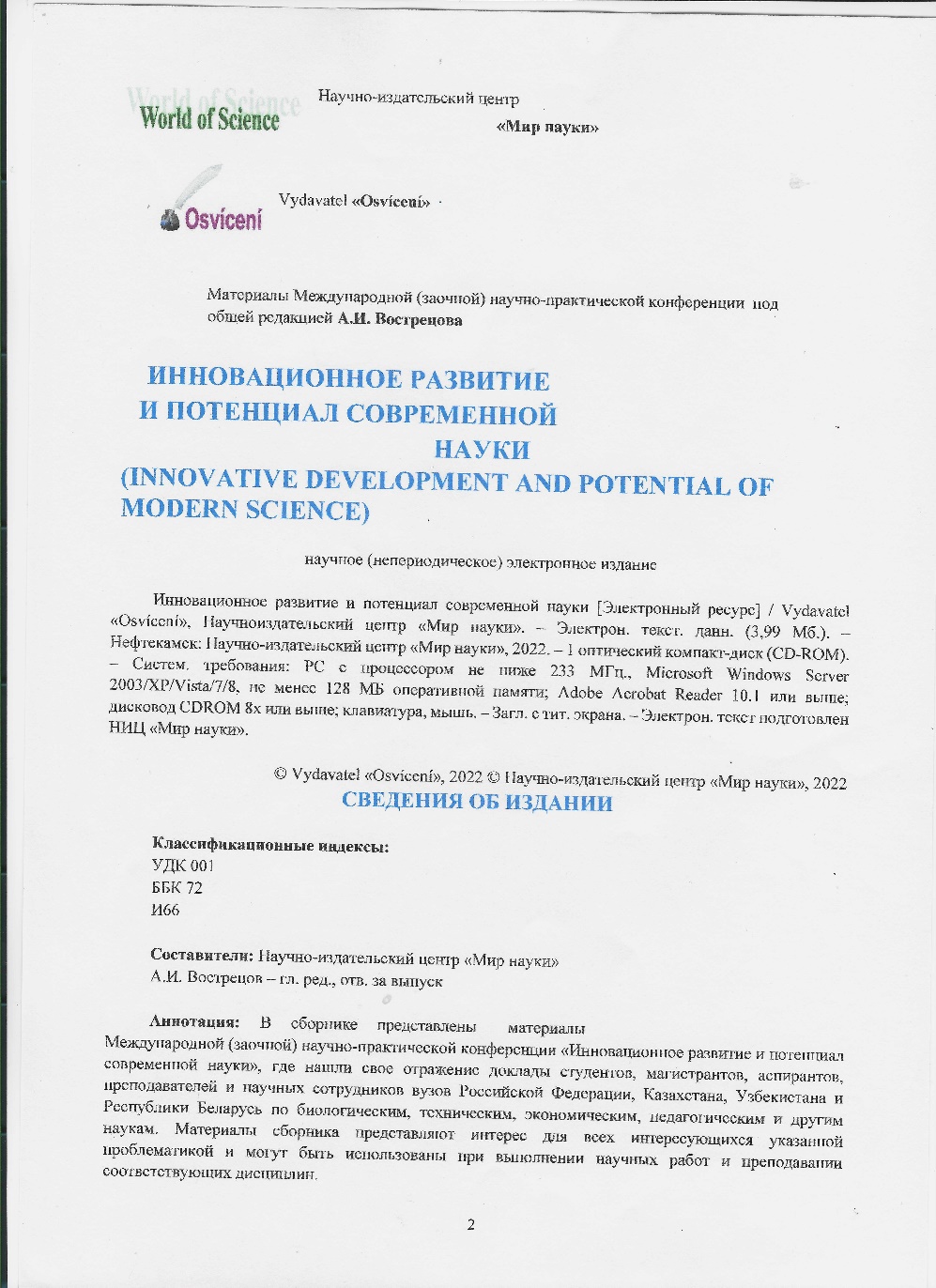 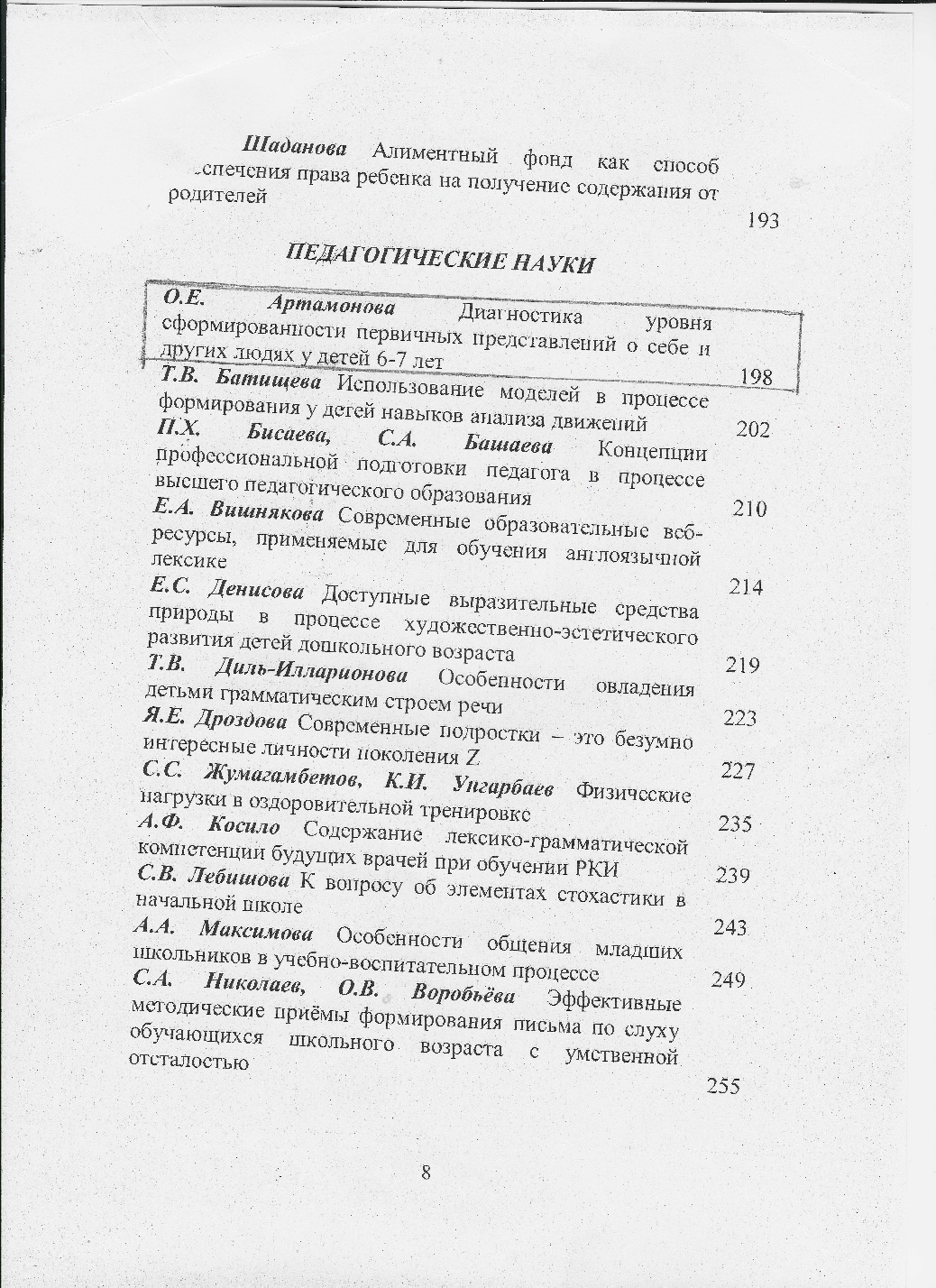 Результаты участия воспитанников в:-конкурсах;-выставках;-турнирах;-соревнованиях;-акциях;-фестивалях
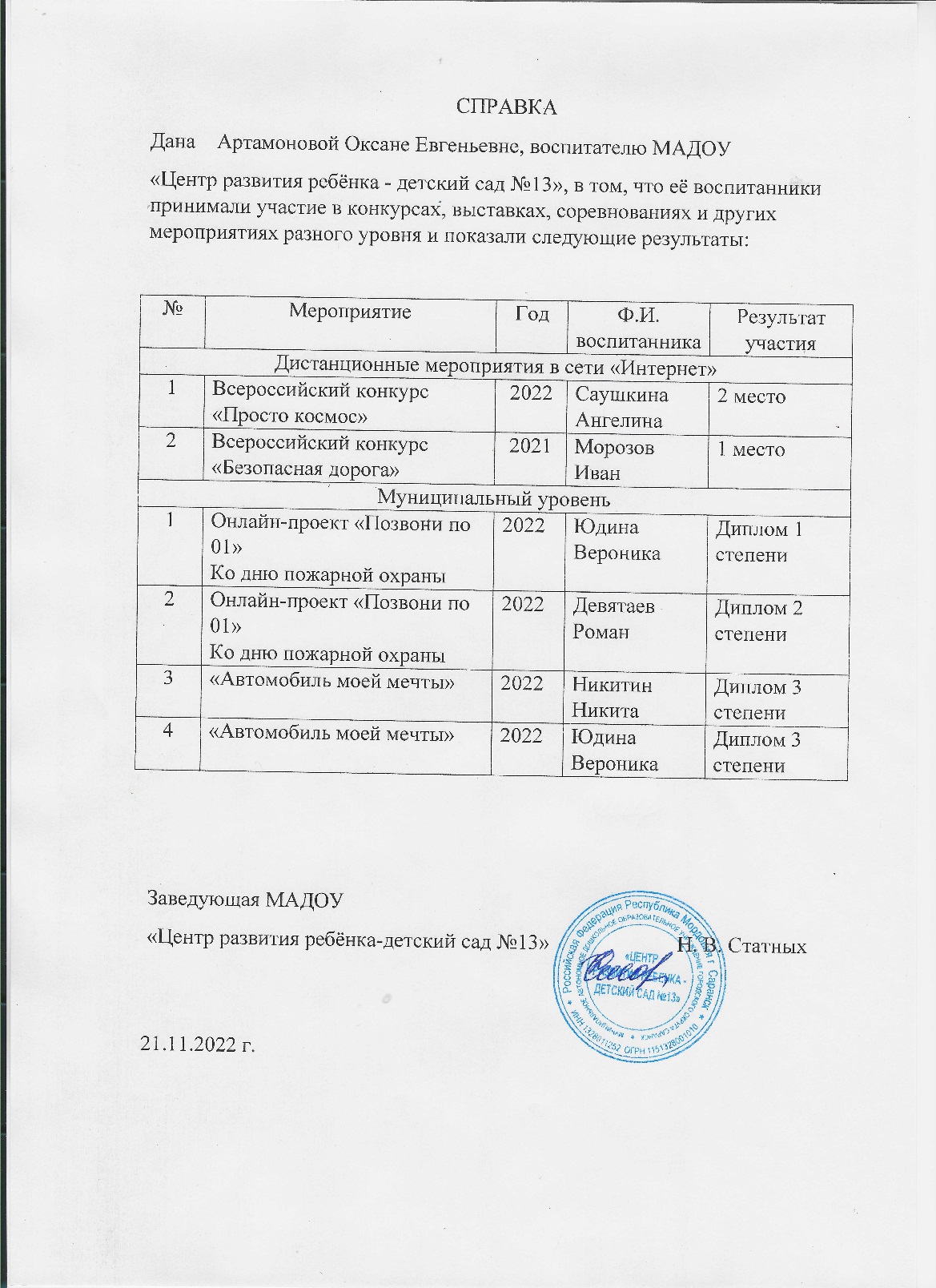 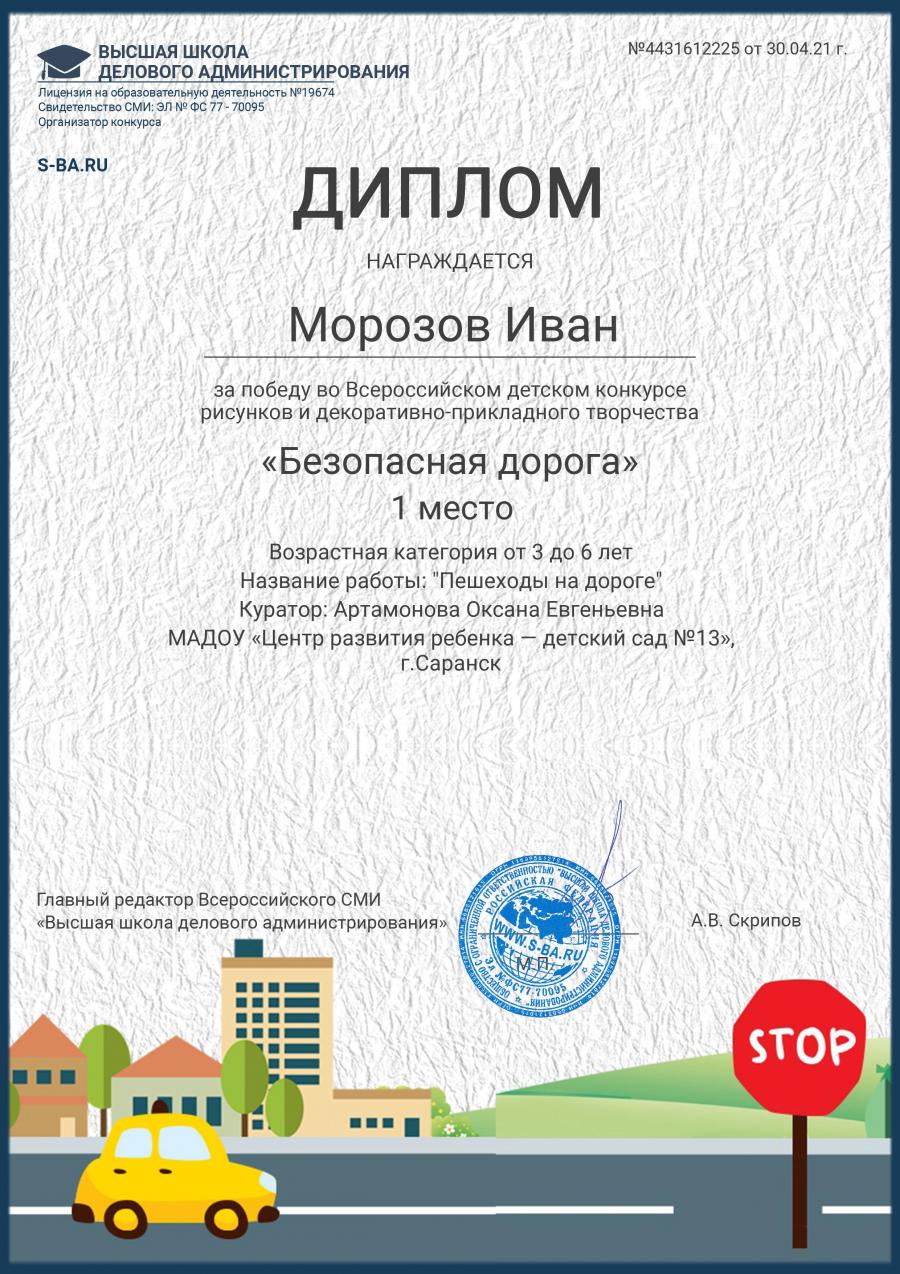 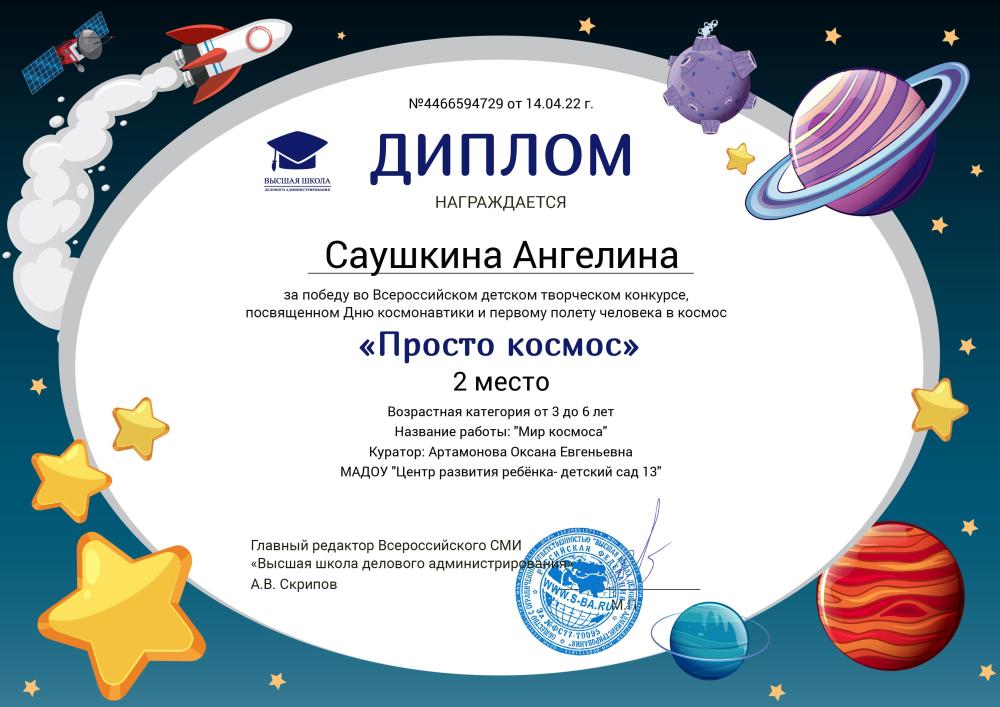 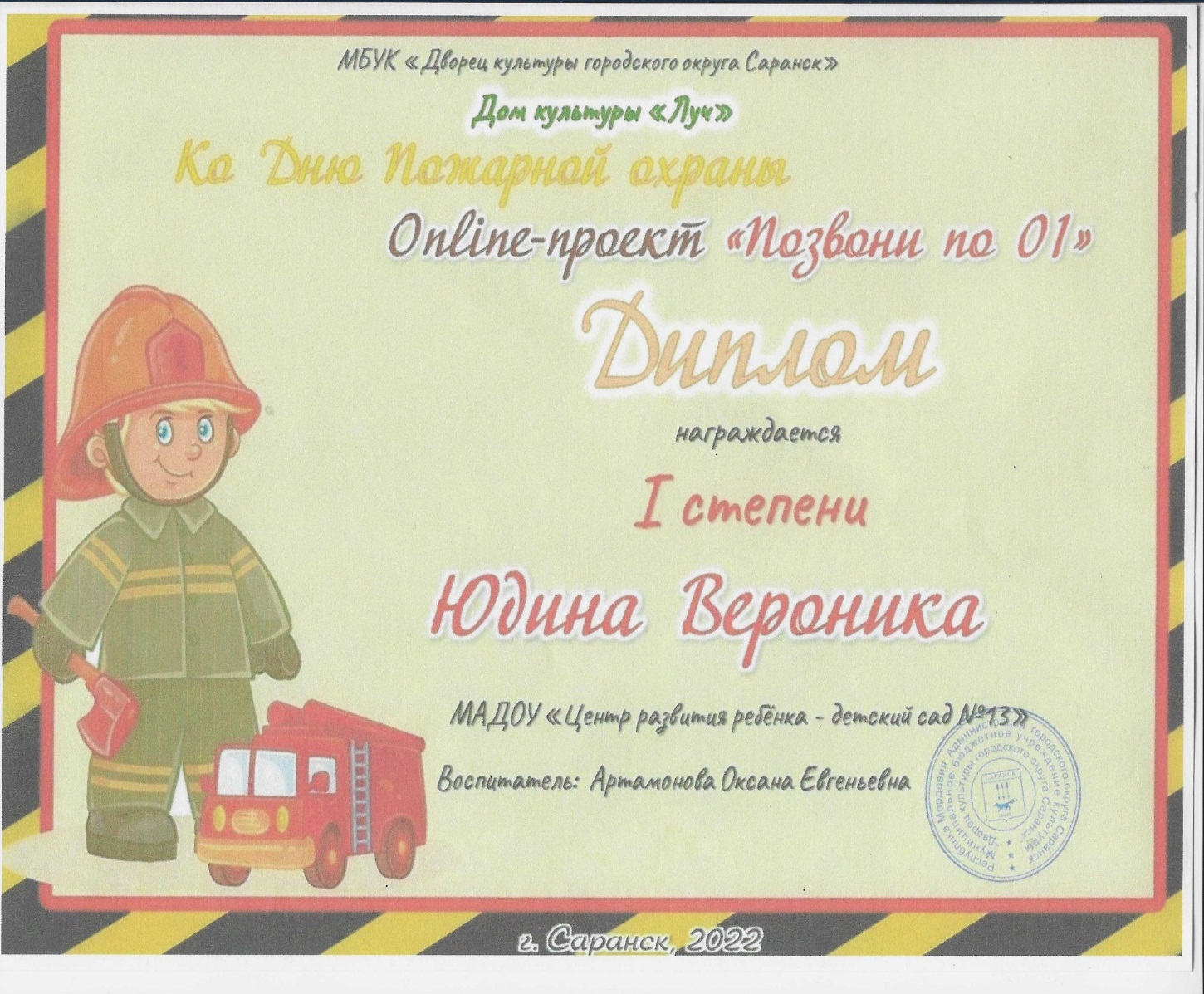 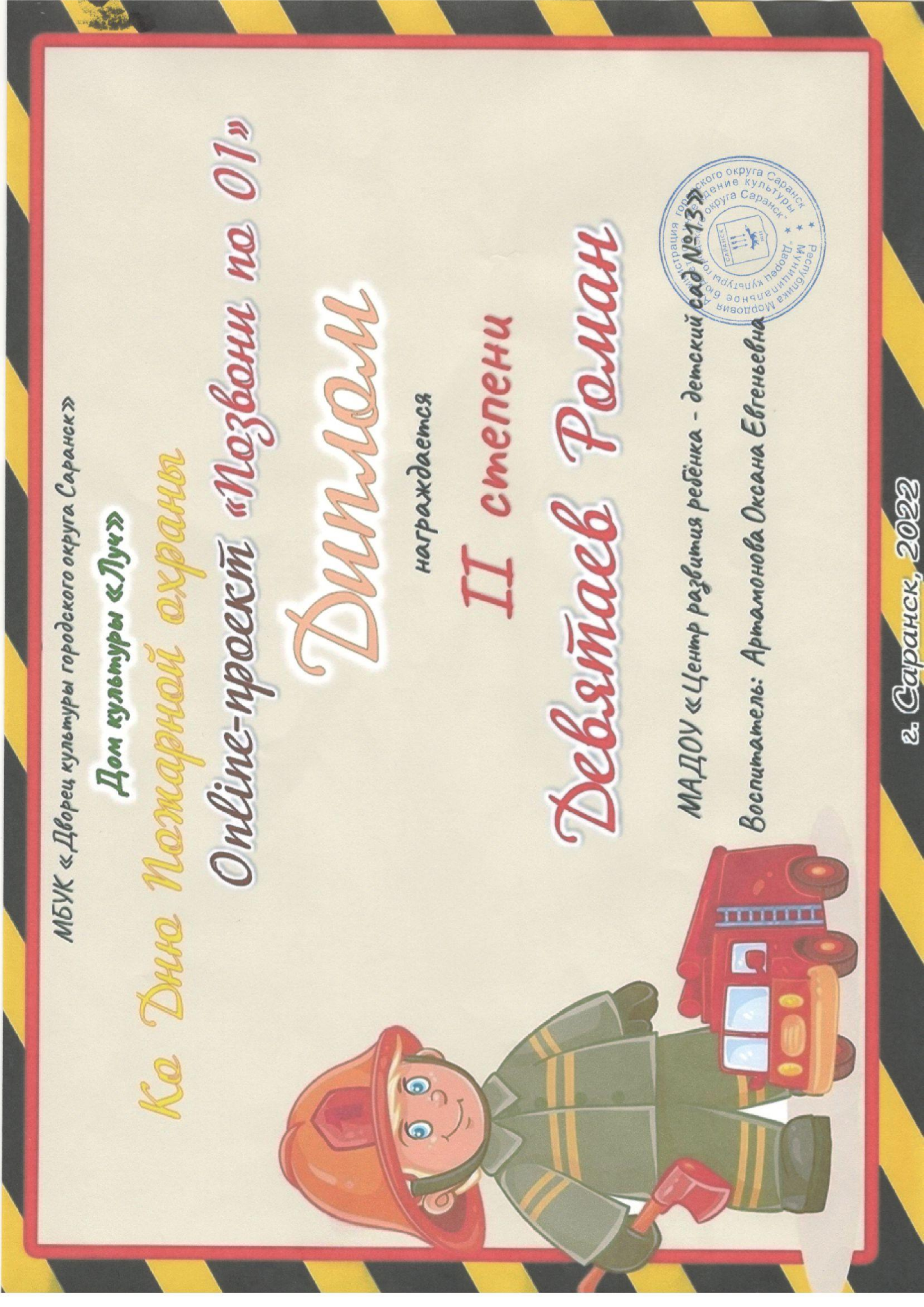 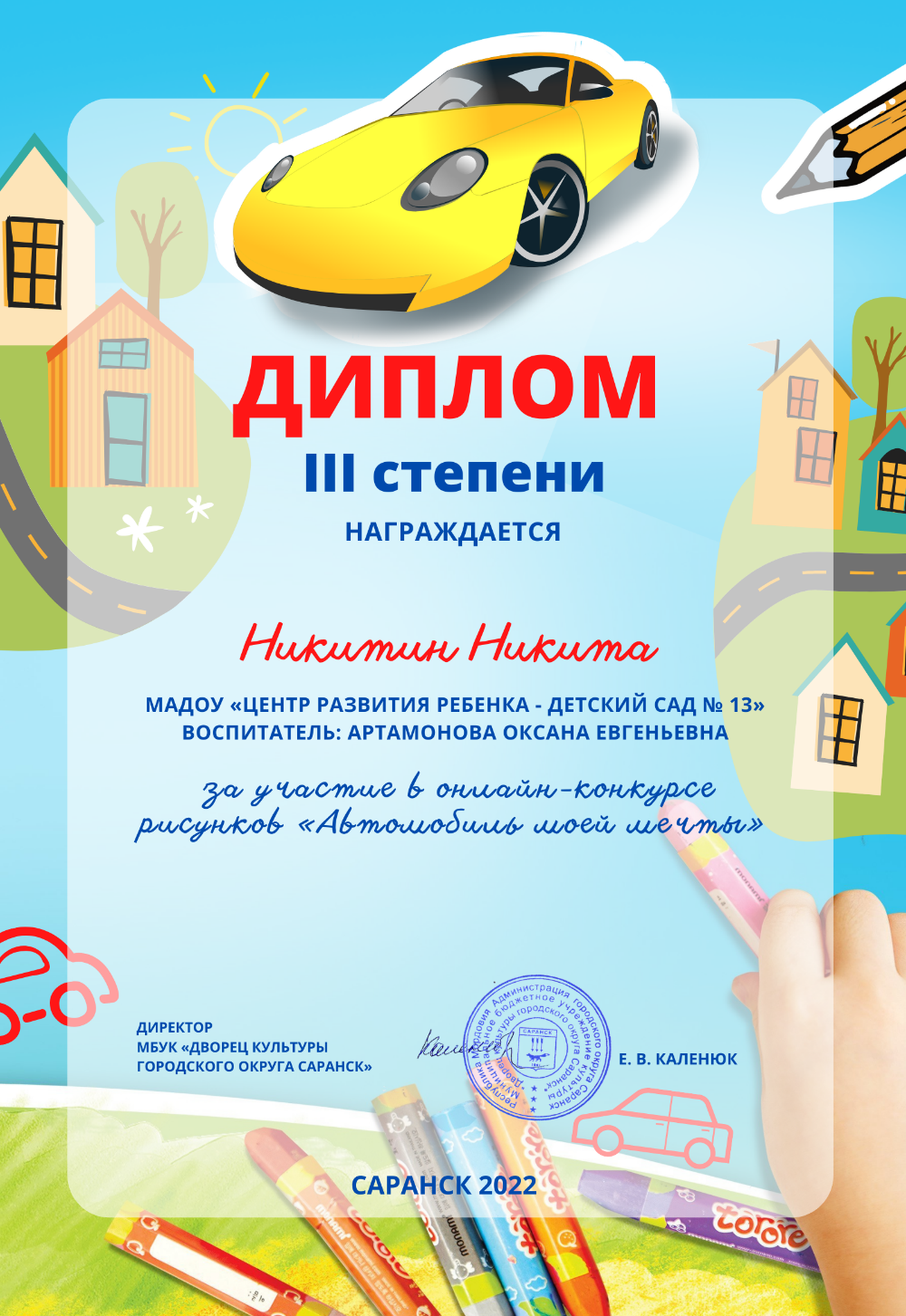 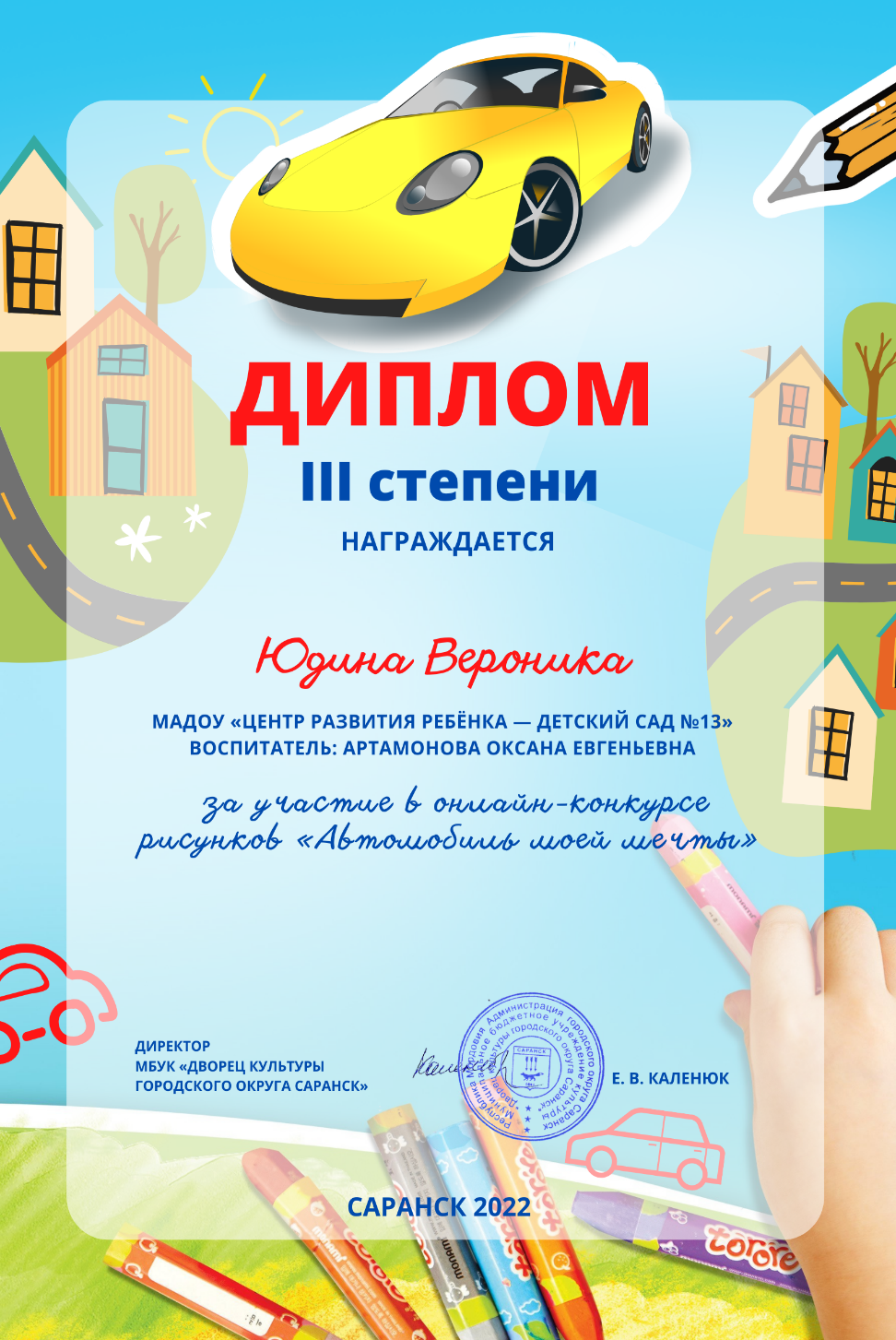 Наличие авторских программ, методических пособий
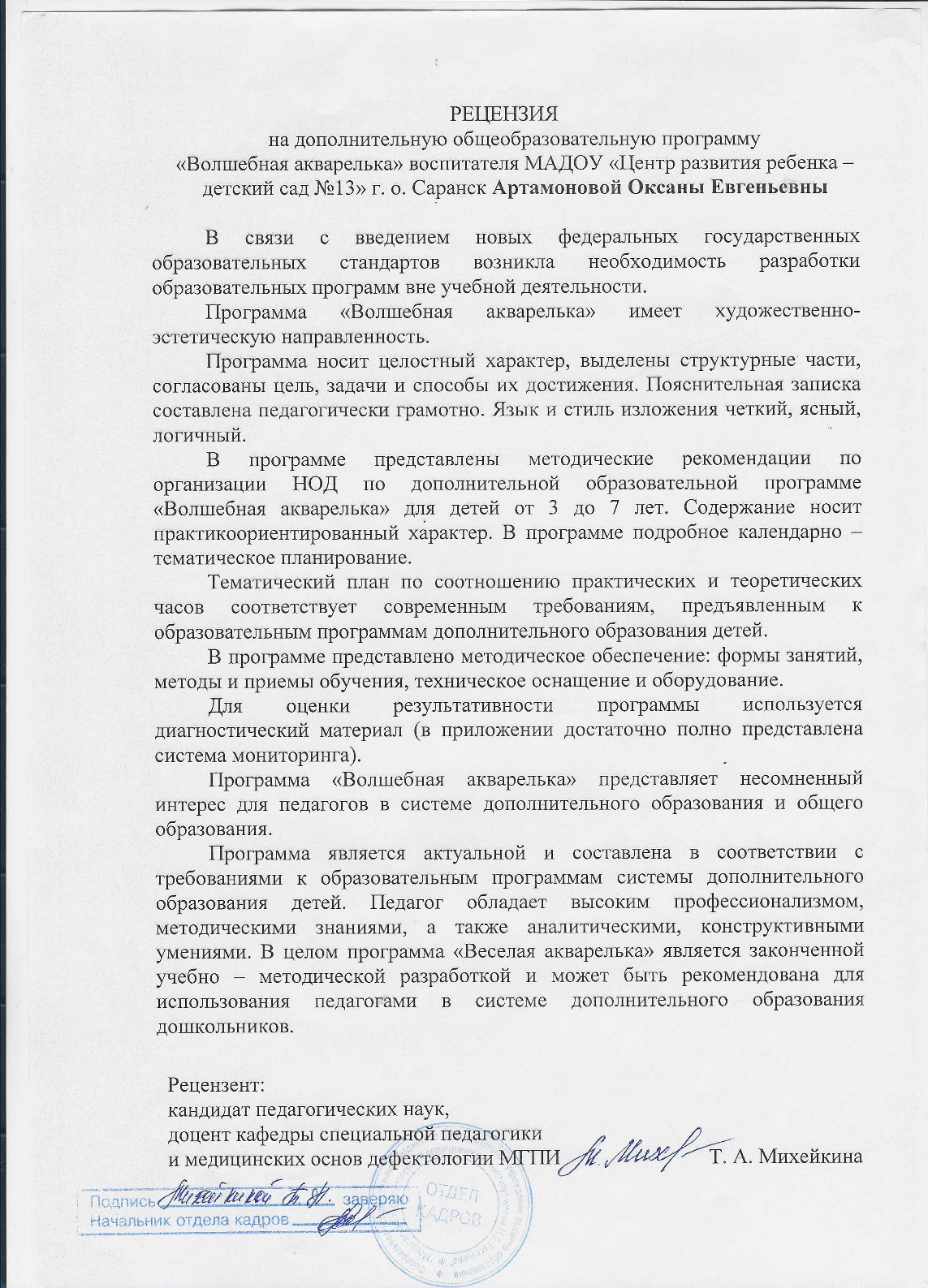 Выступления на заседаниях методических советов, научно-практических конференциях, педагогических чтениях, семинарах, секциях, форумах, радиопередачах (очно)
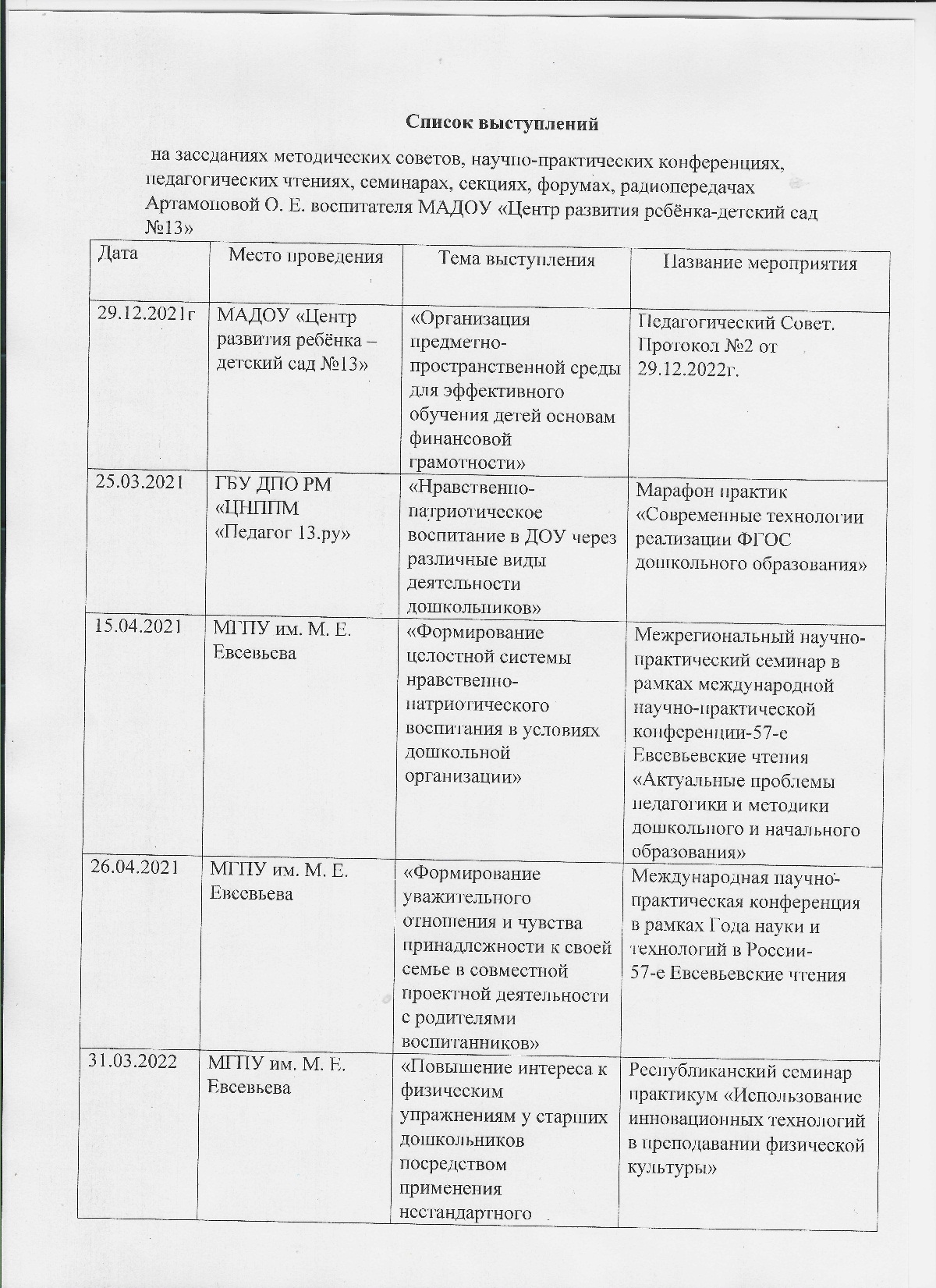 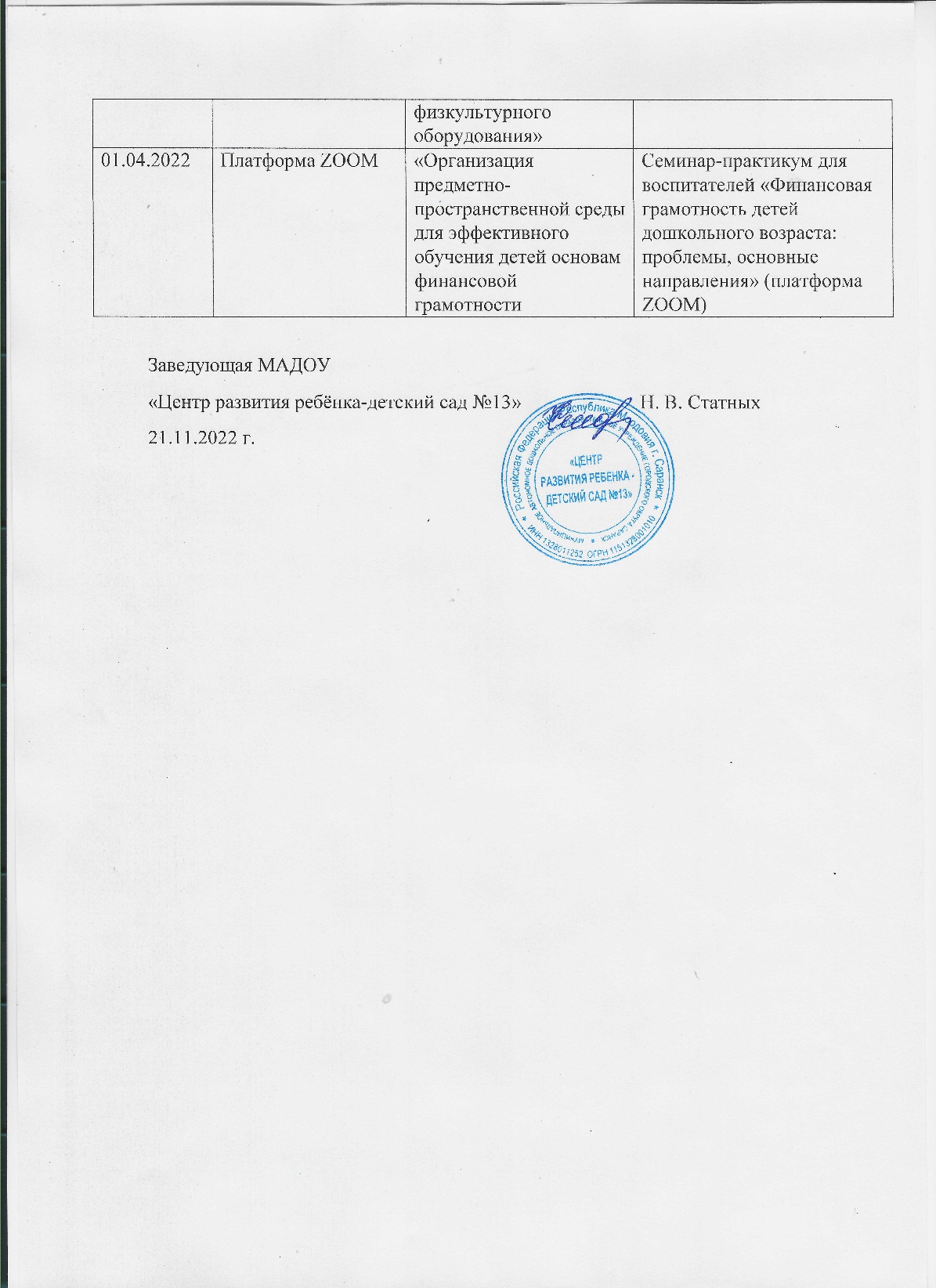 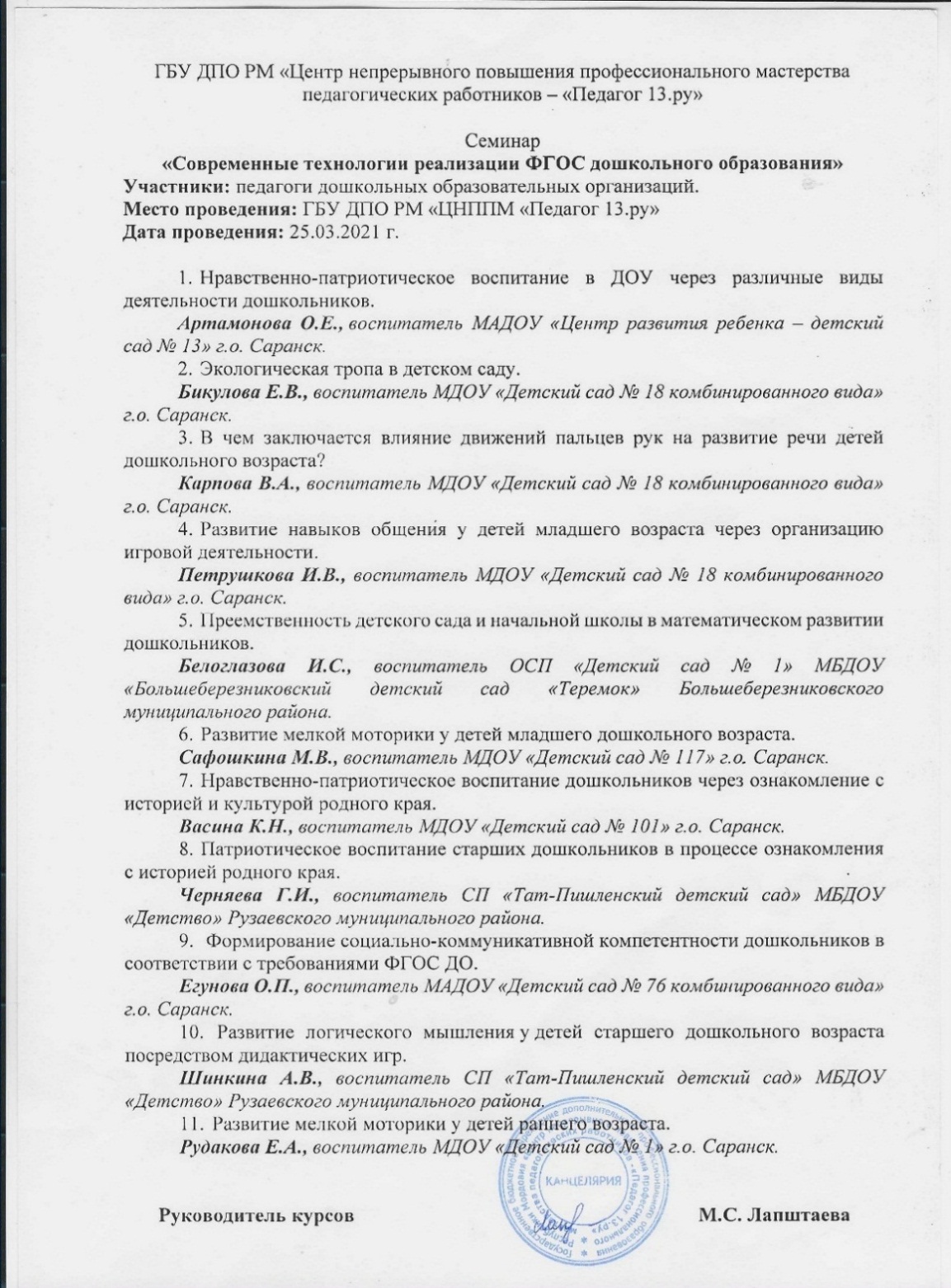 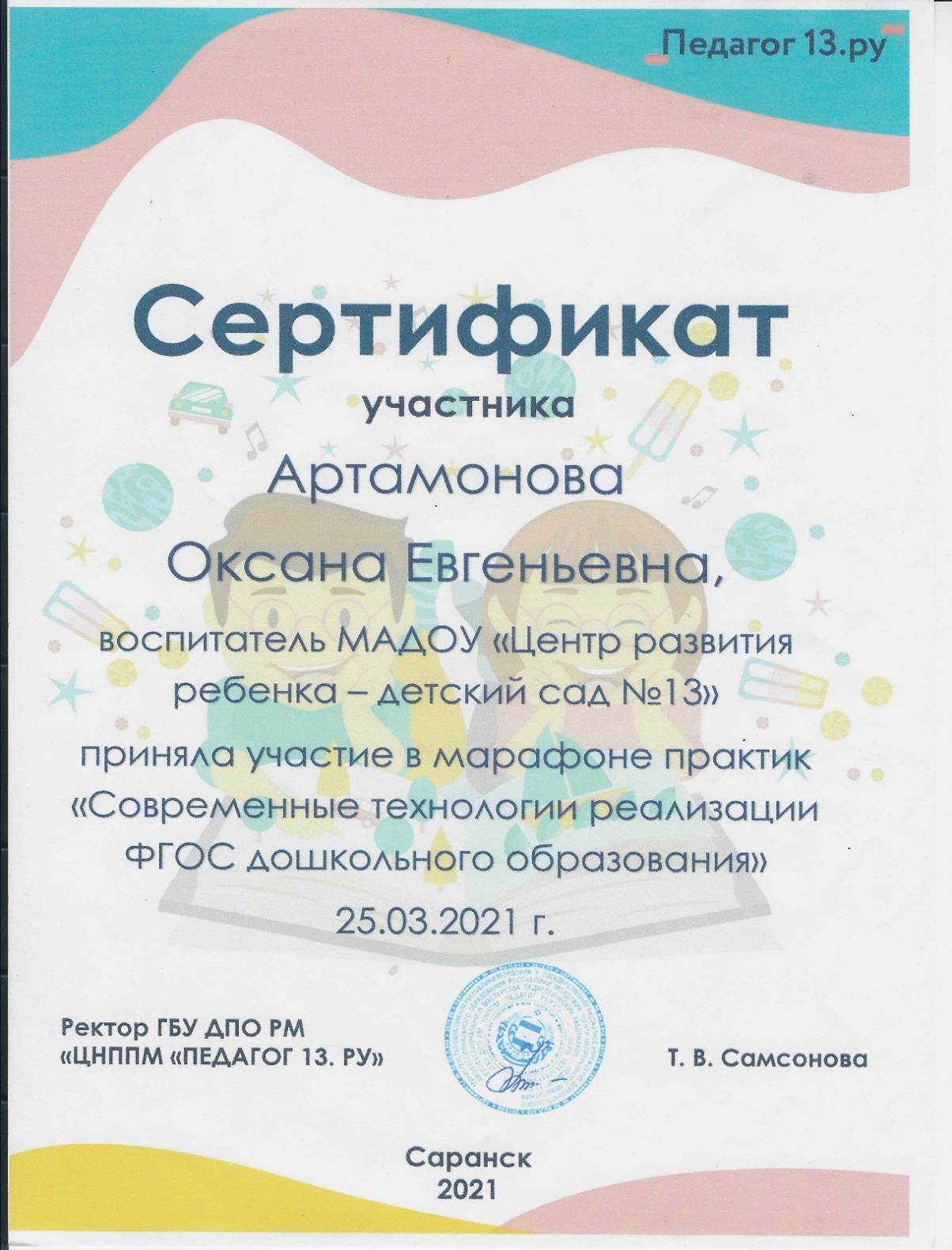 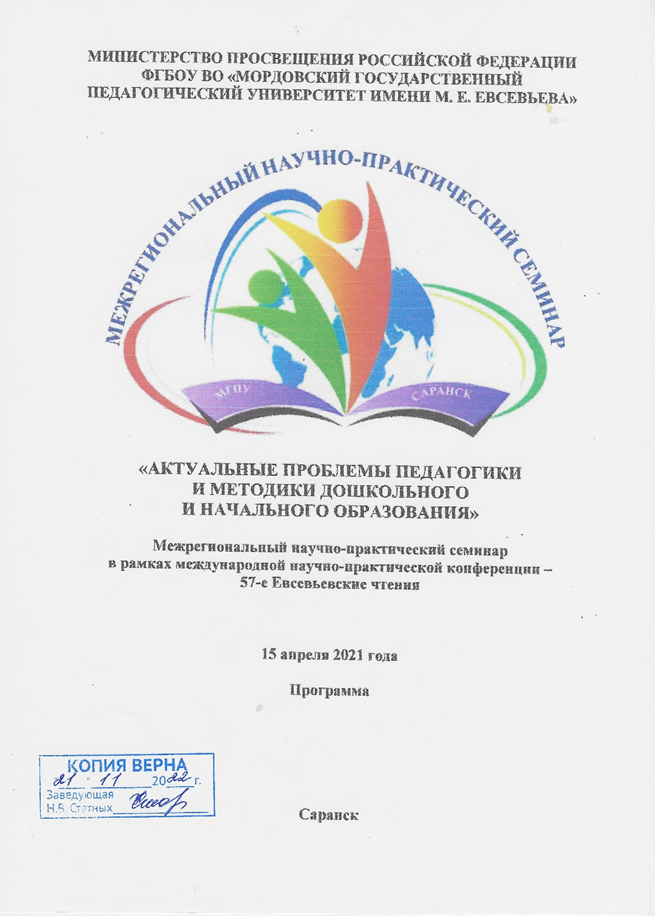 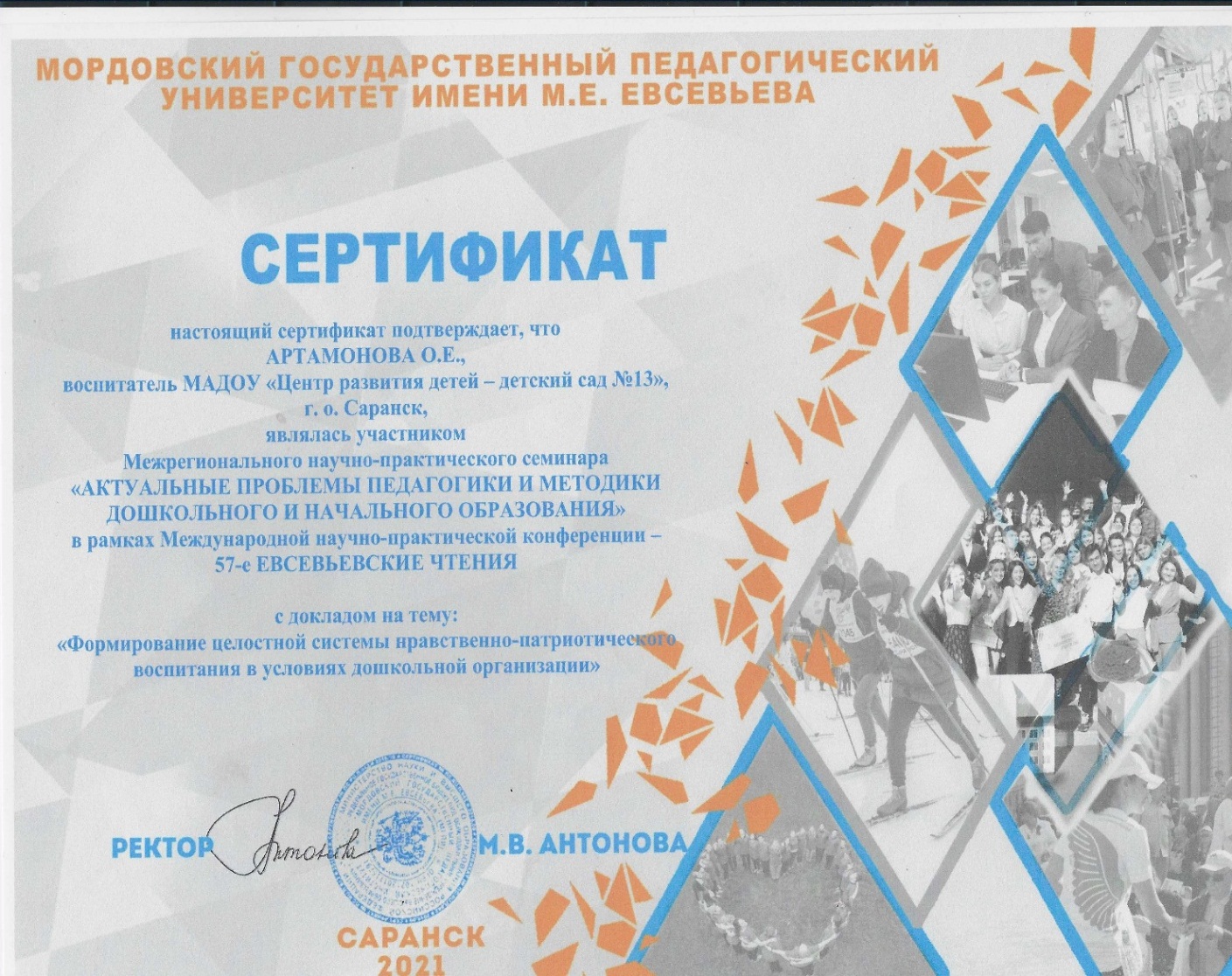 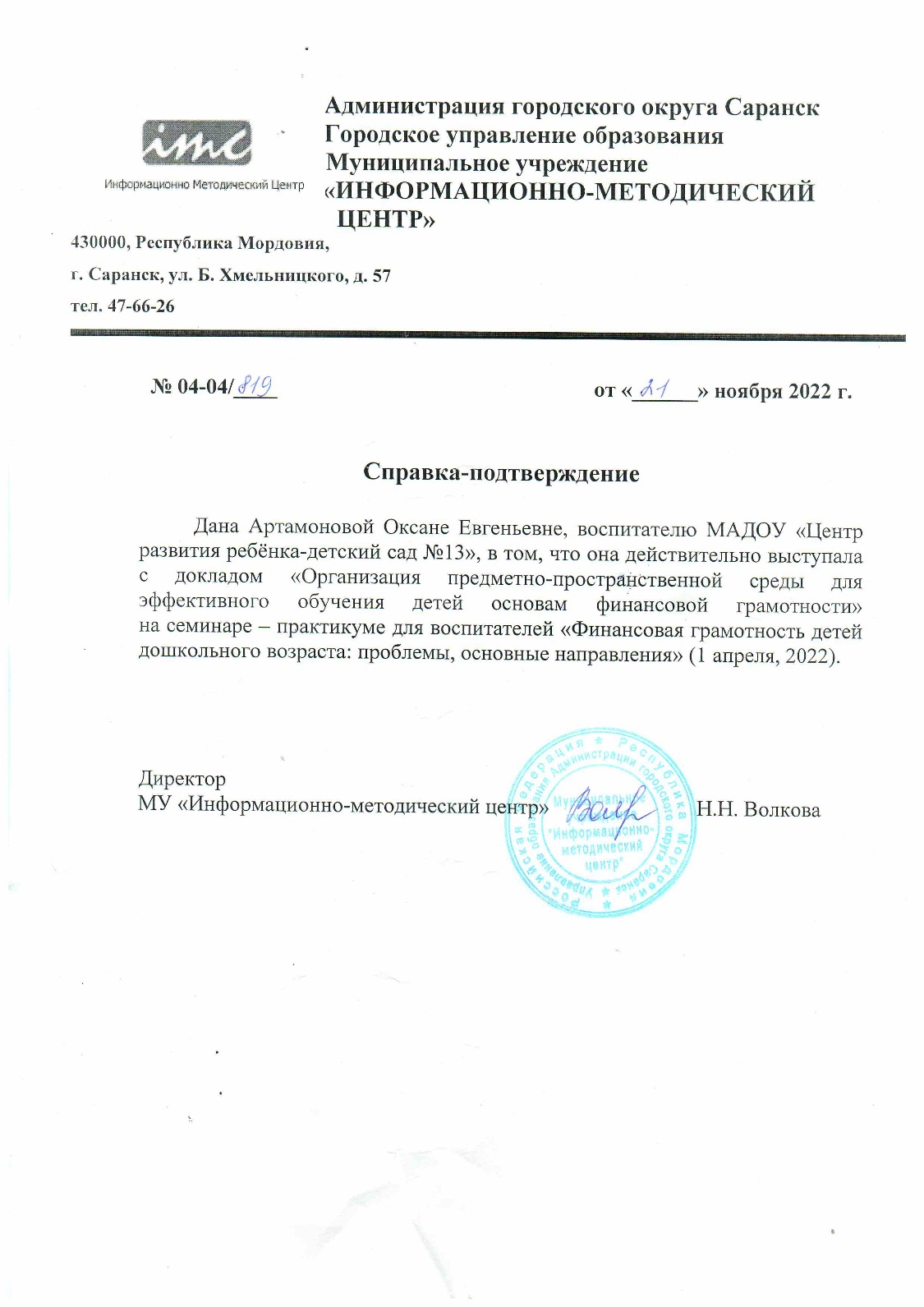 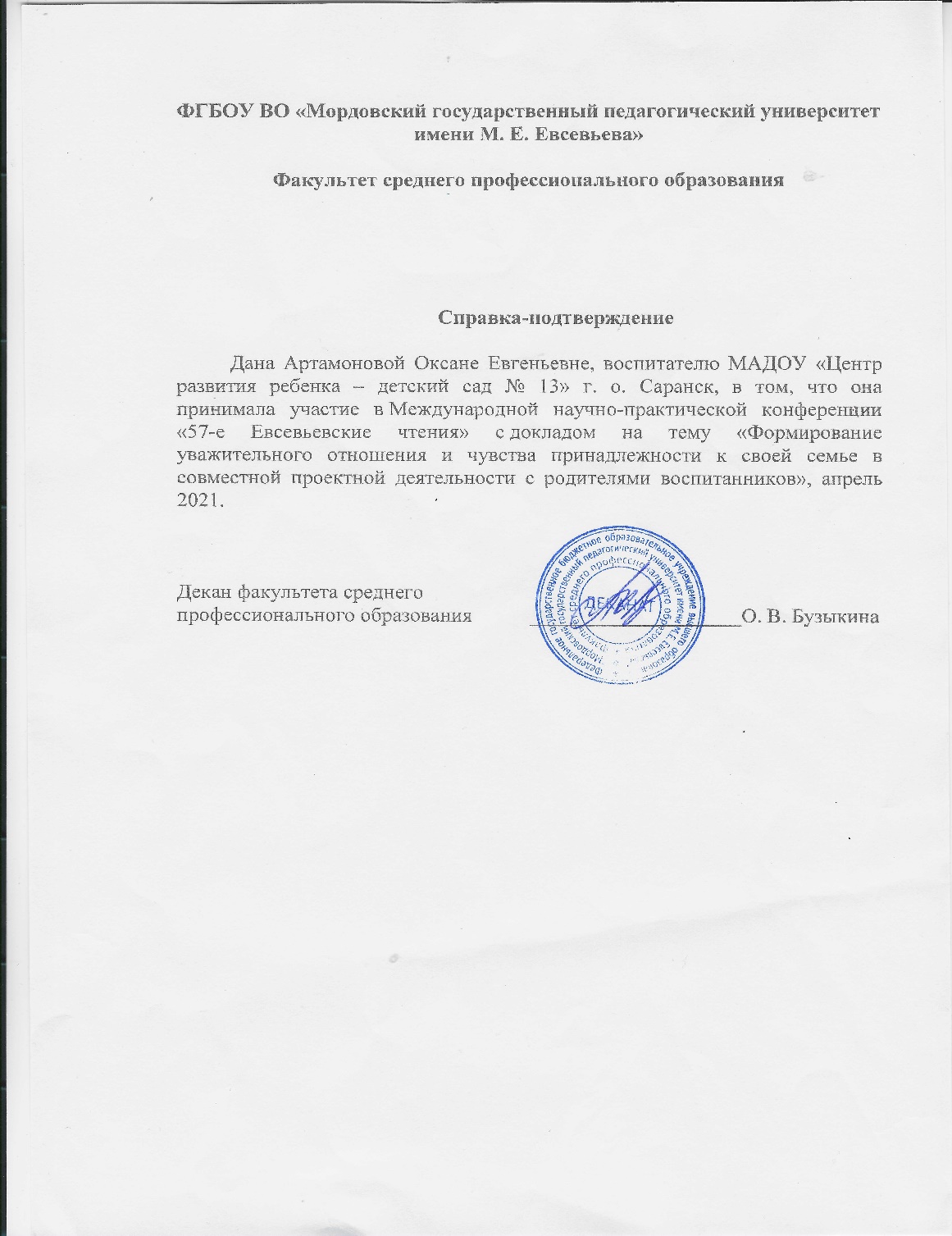 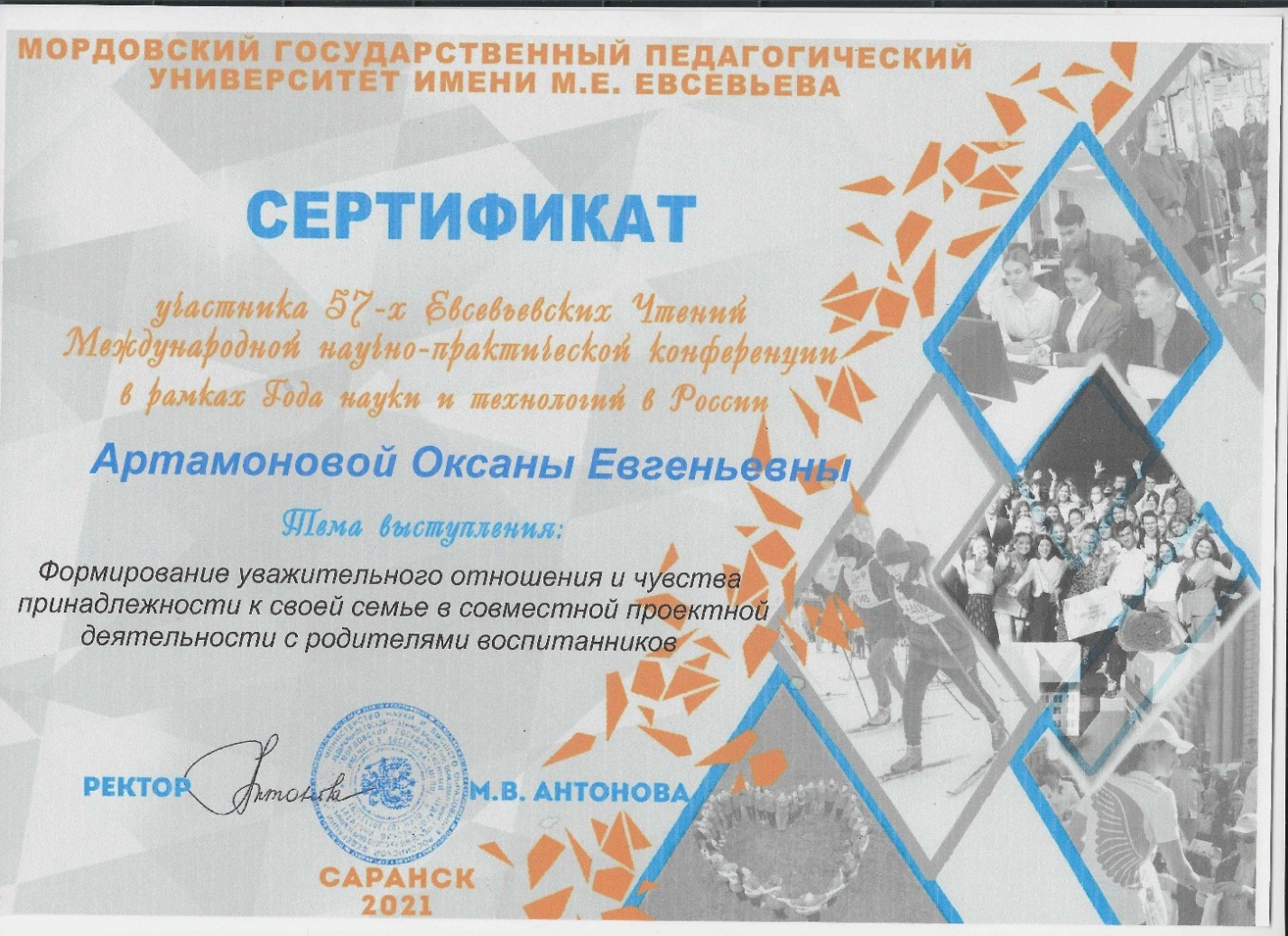 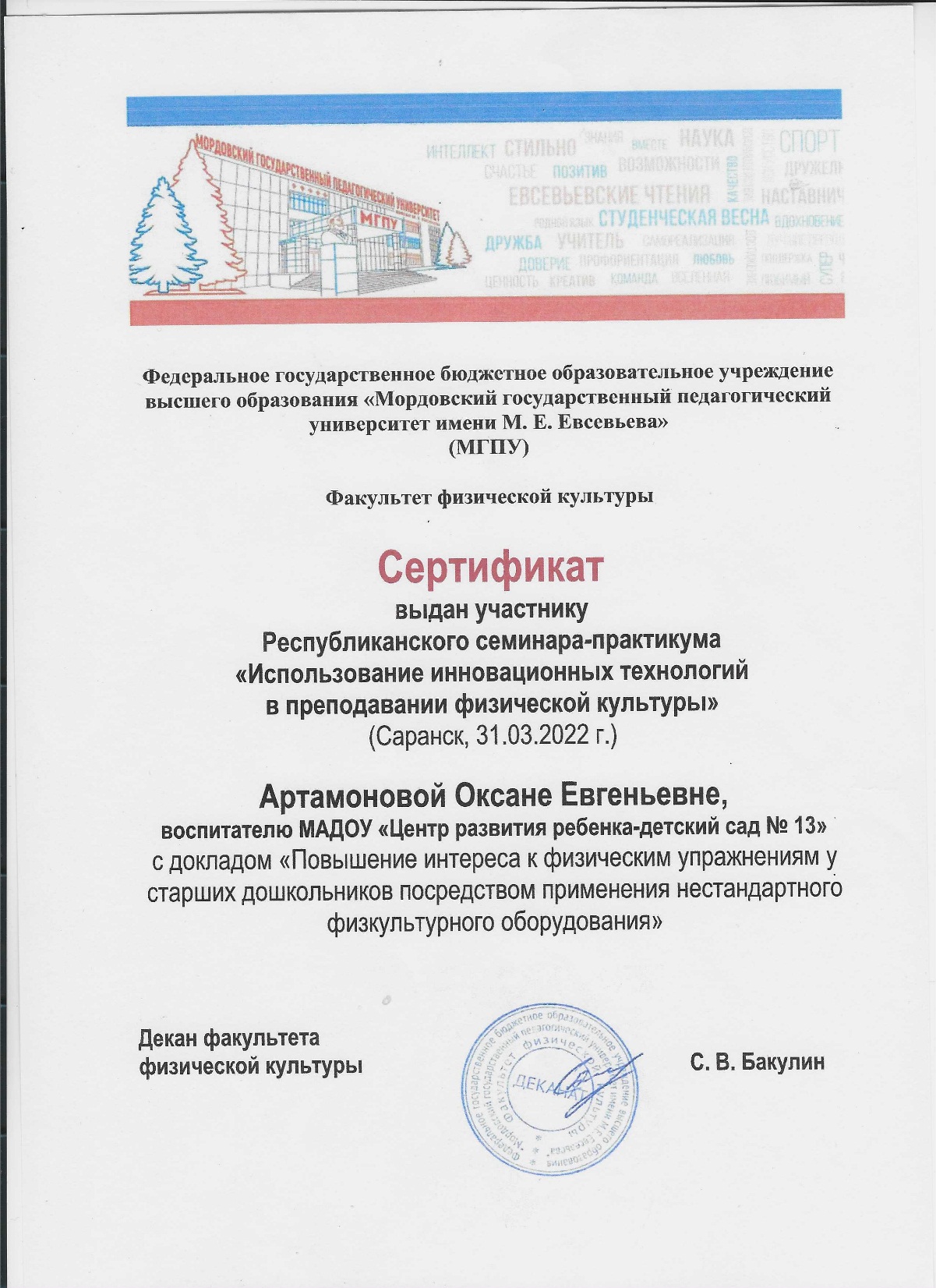 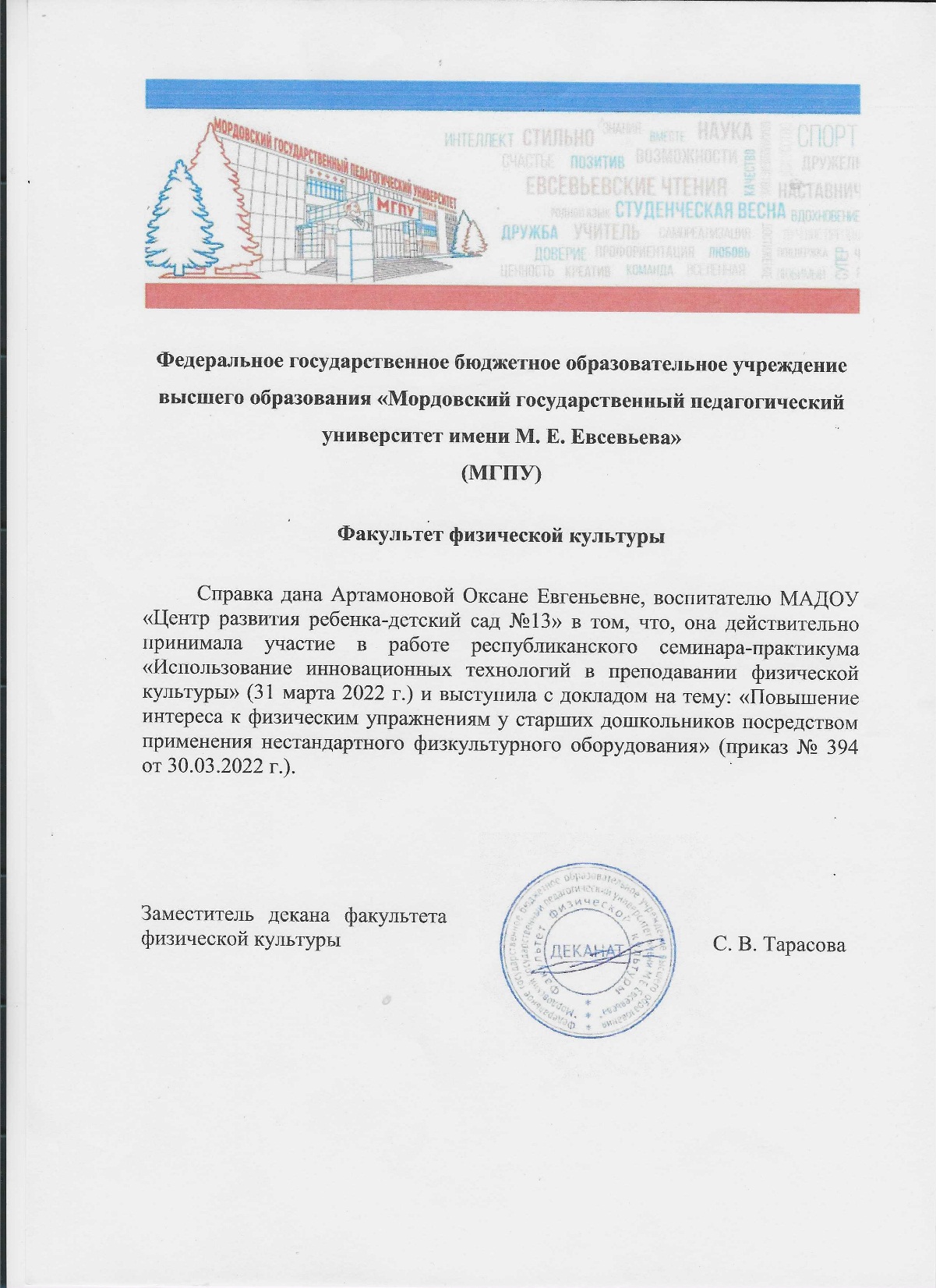 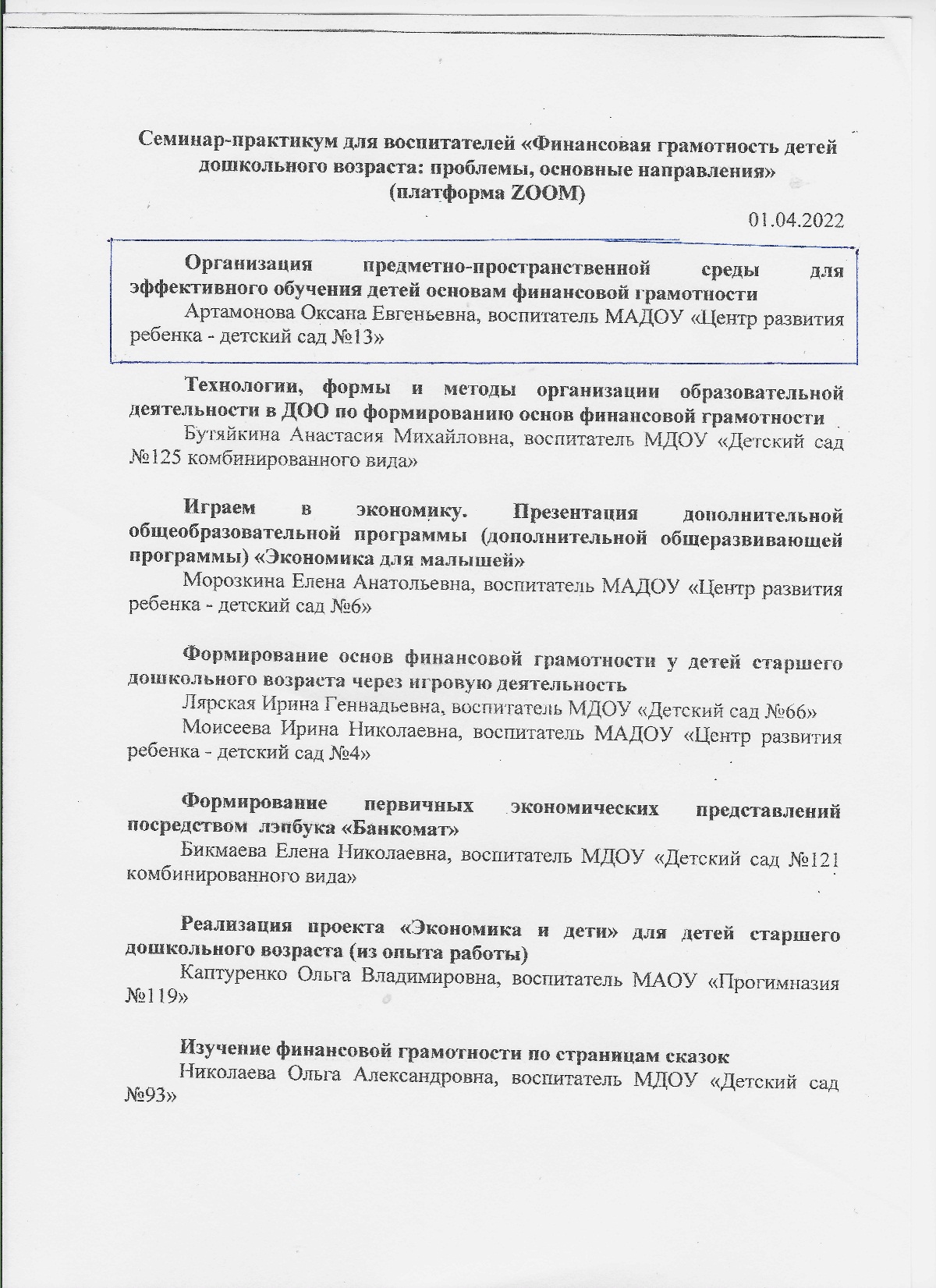 Проведение открытых занятий, мастер-классов, мероприятий
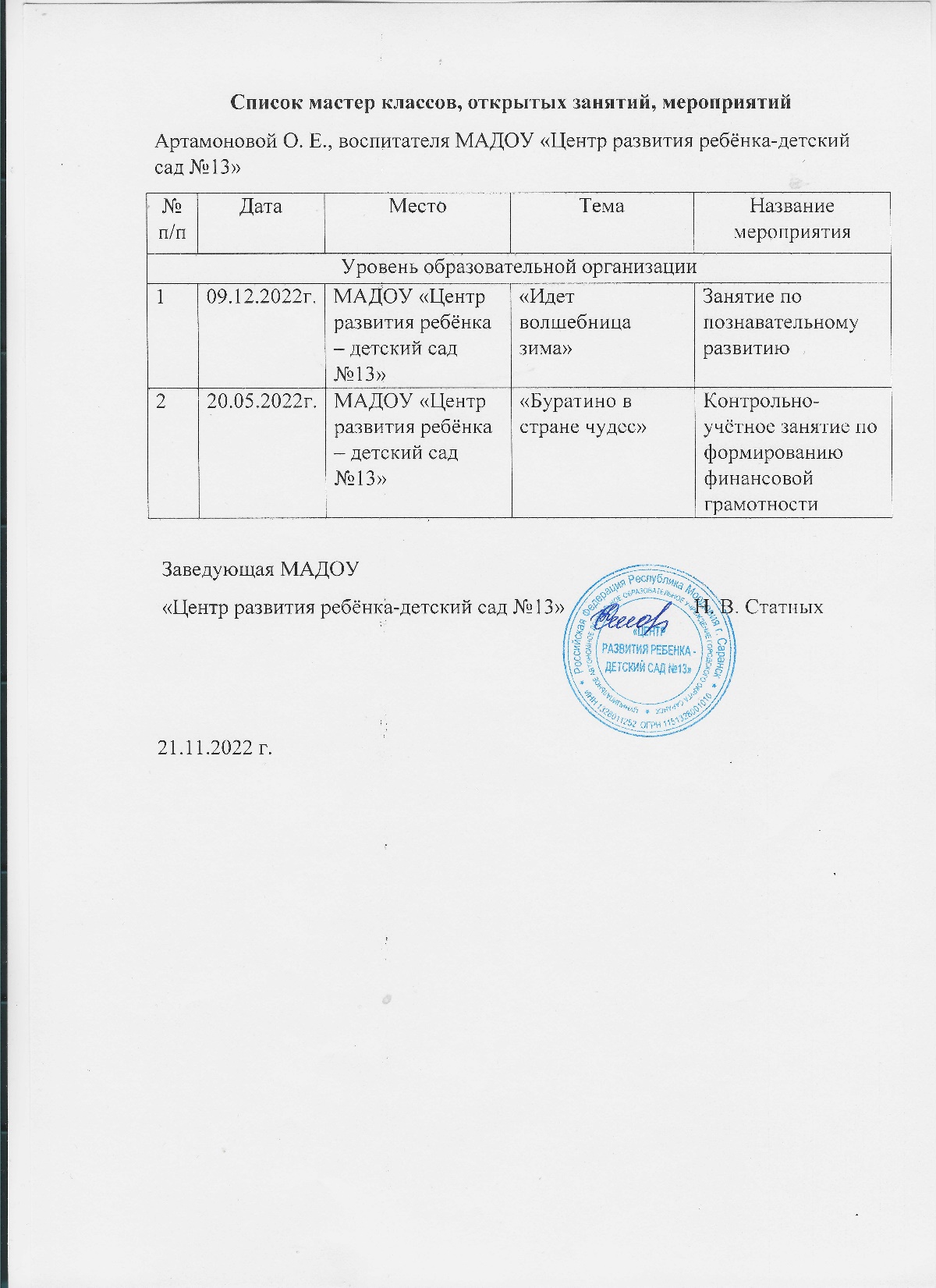 Общественно-педагогическая активность: участие в комиссиях, педагогических сообществах, в жюри конкурсов
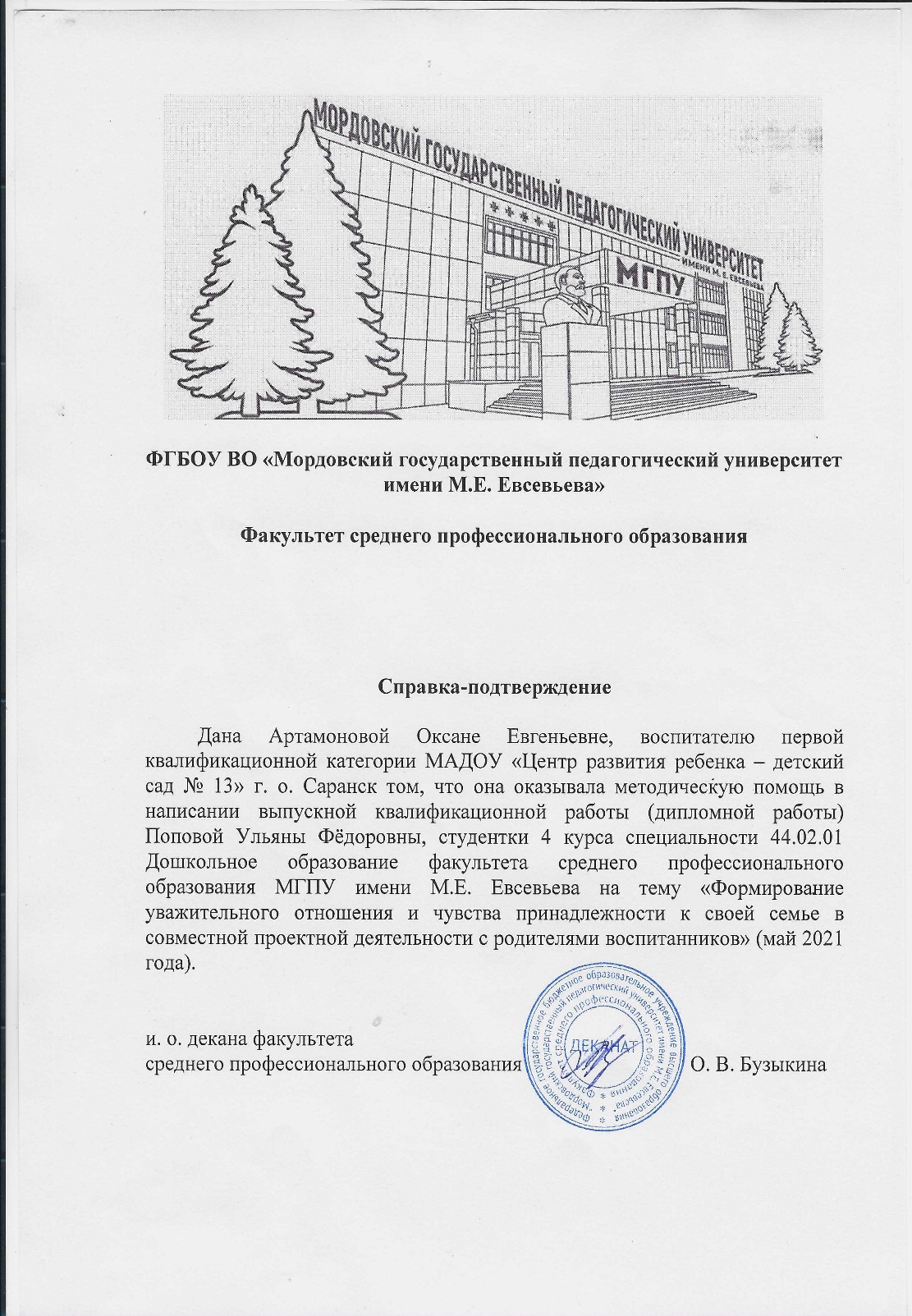 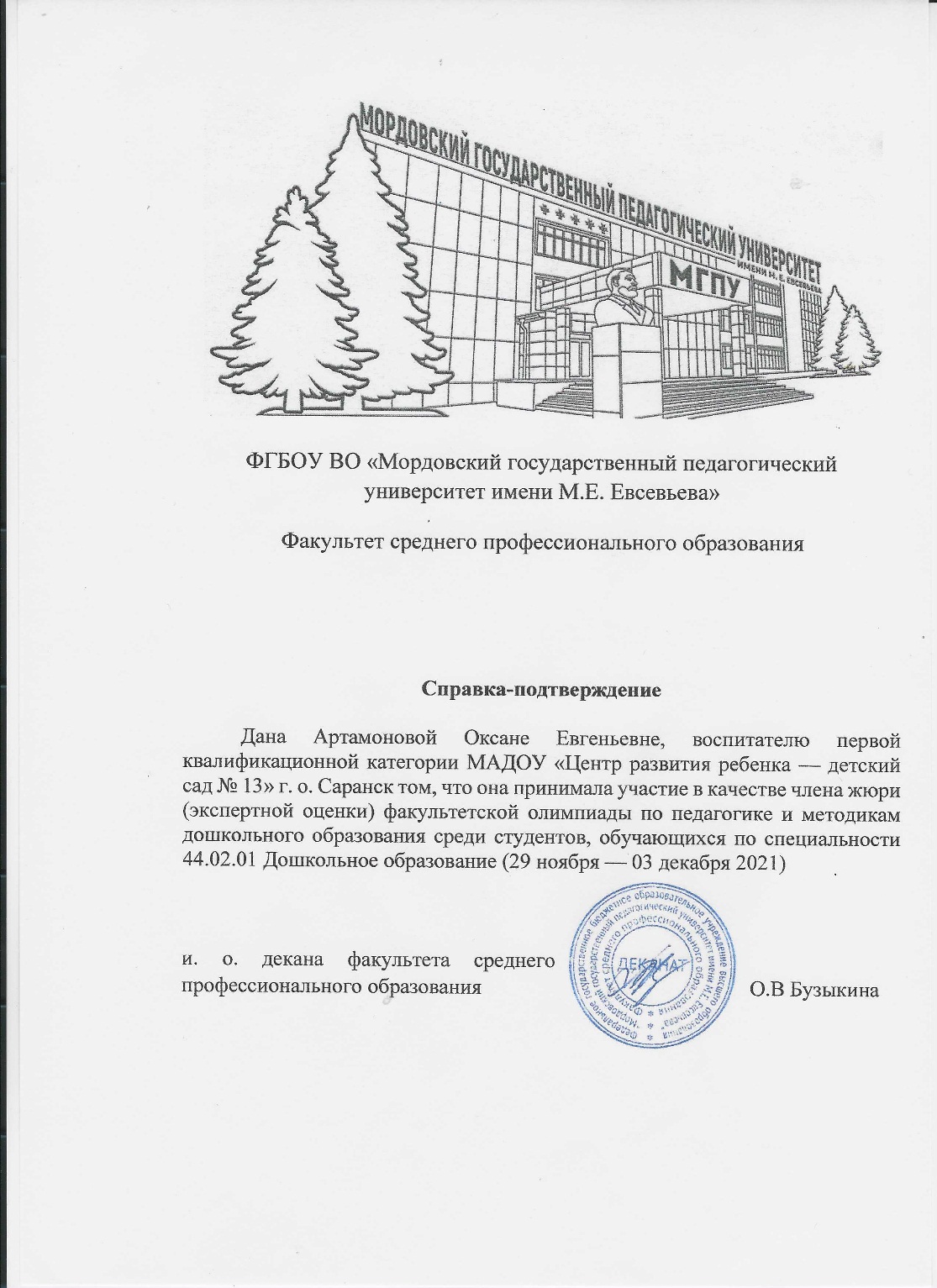 Позитивные результаты работы с воспитанниками
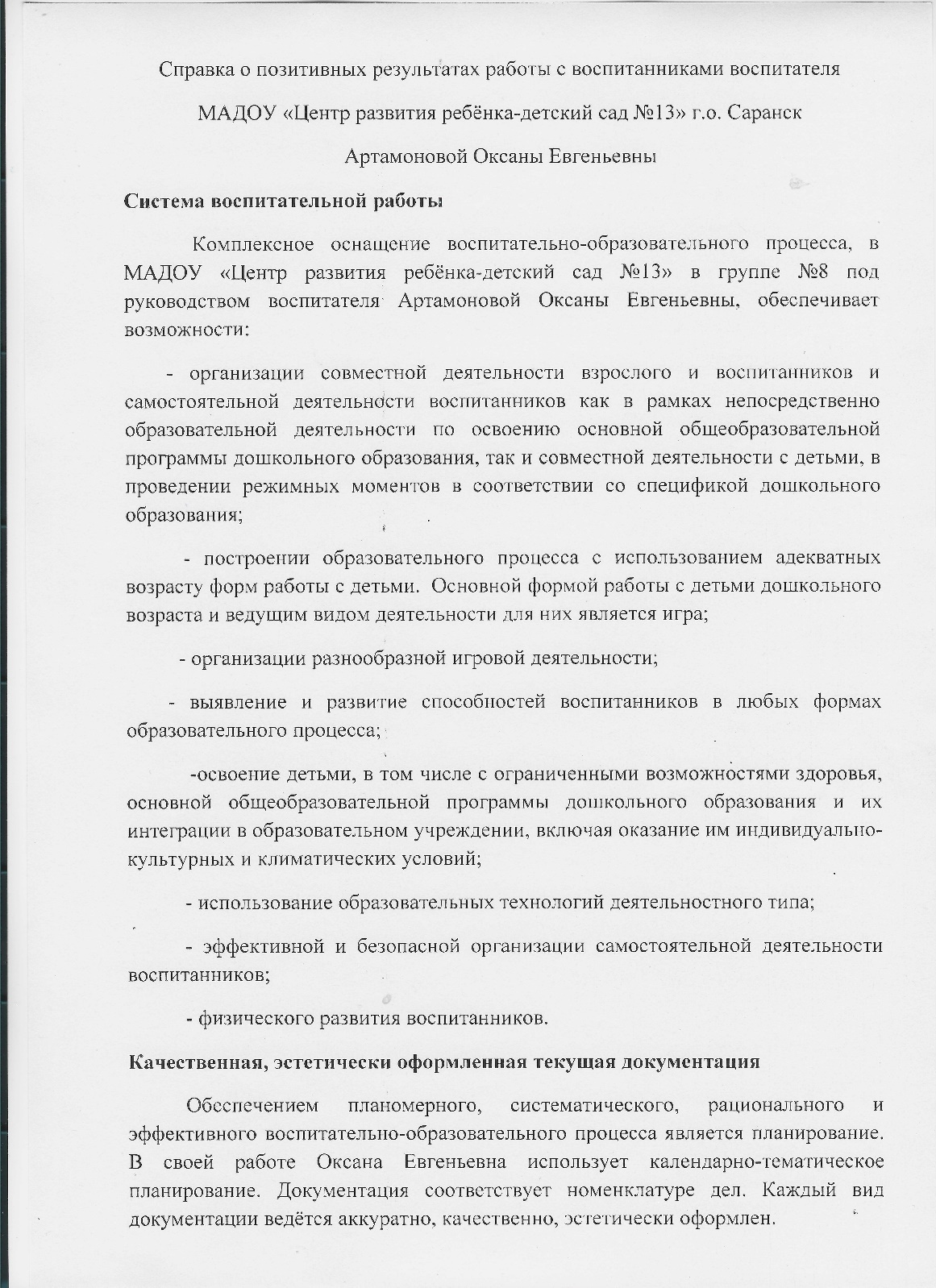 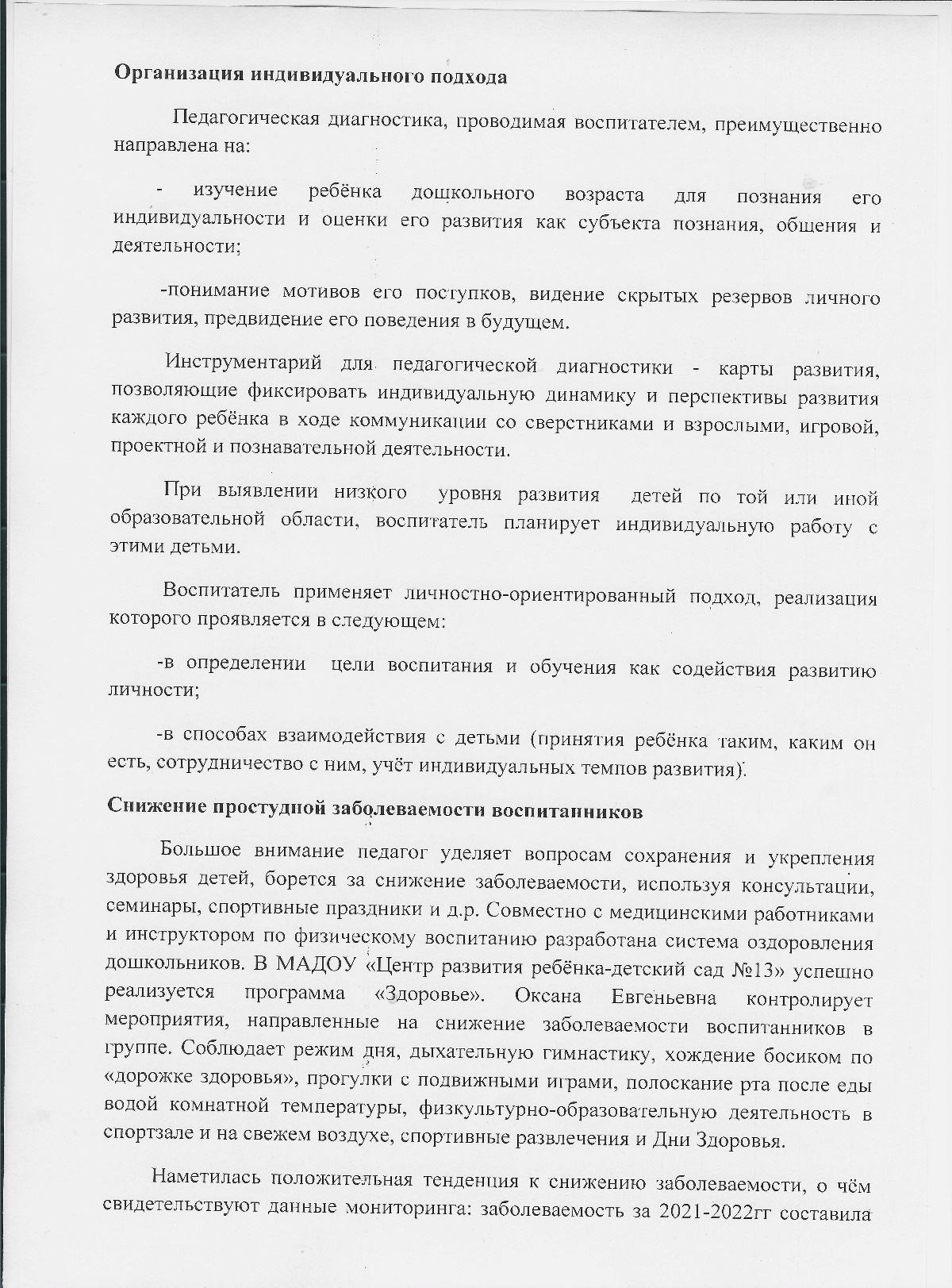 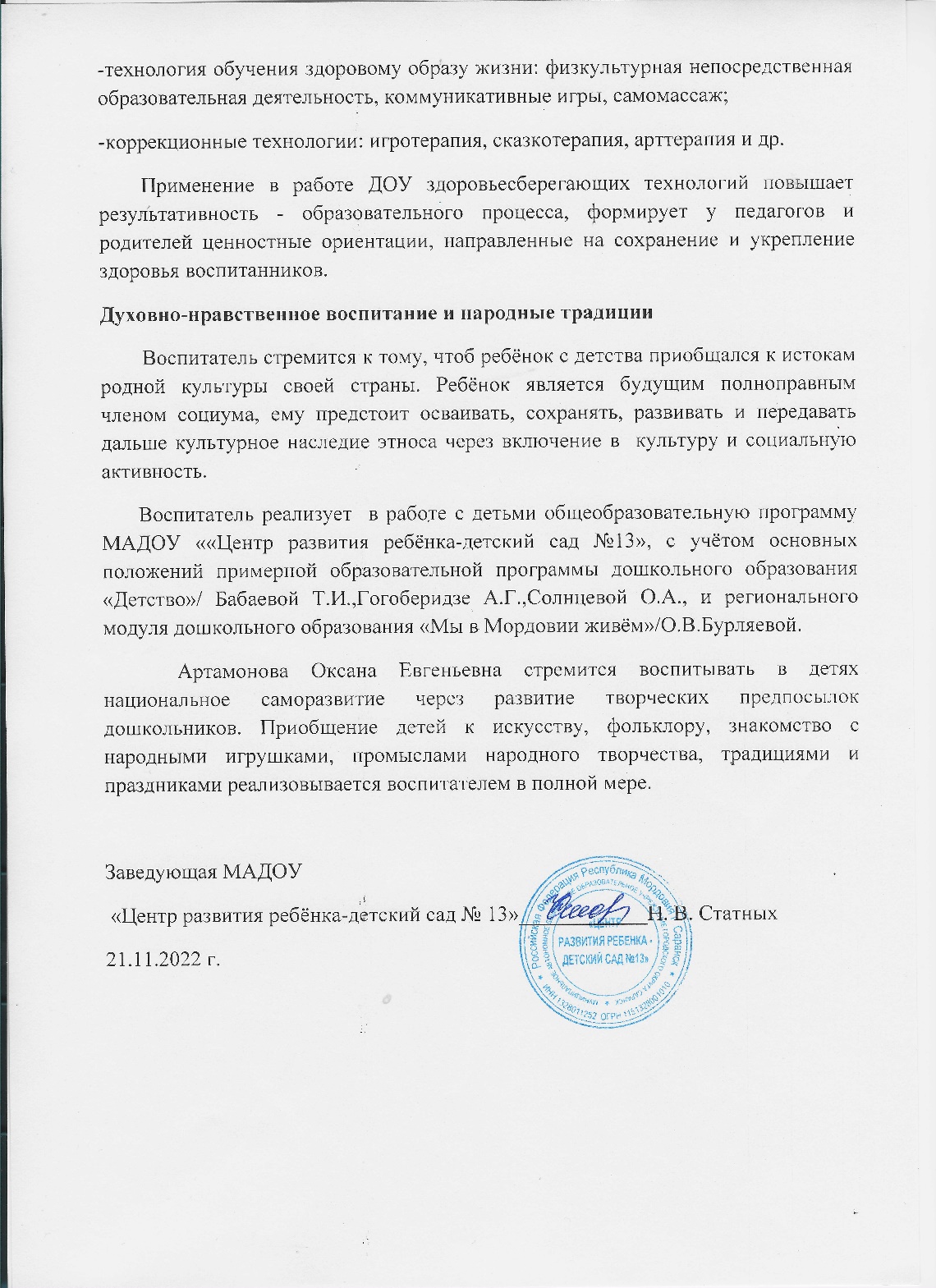 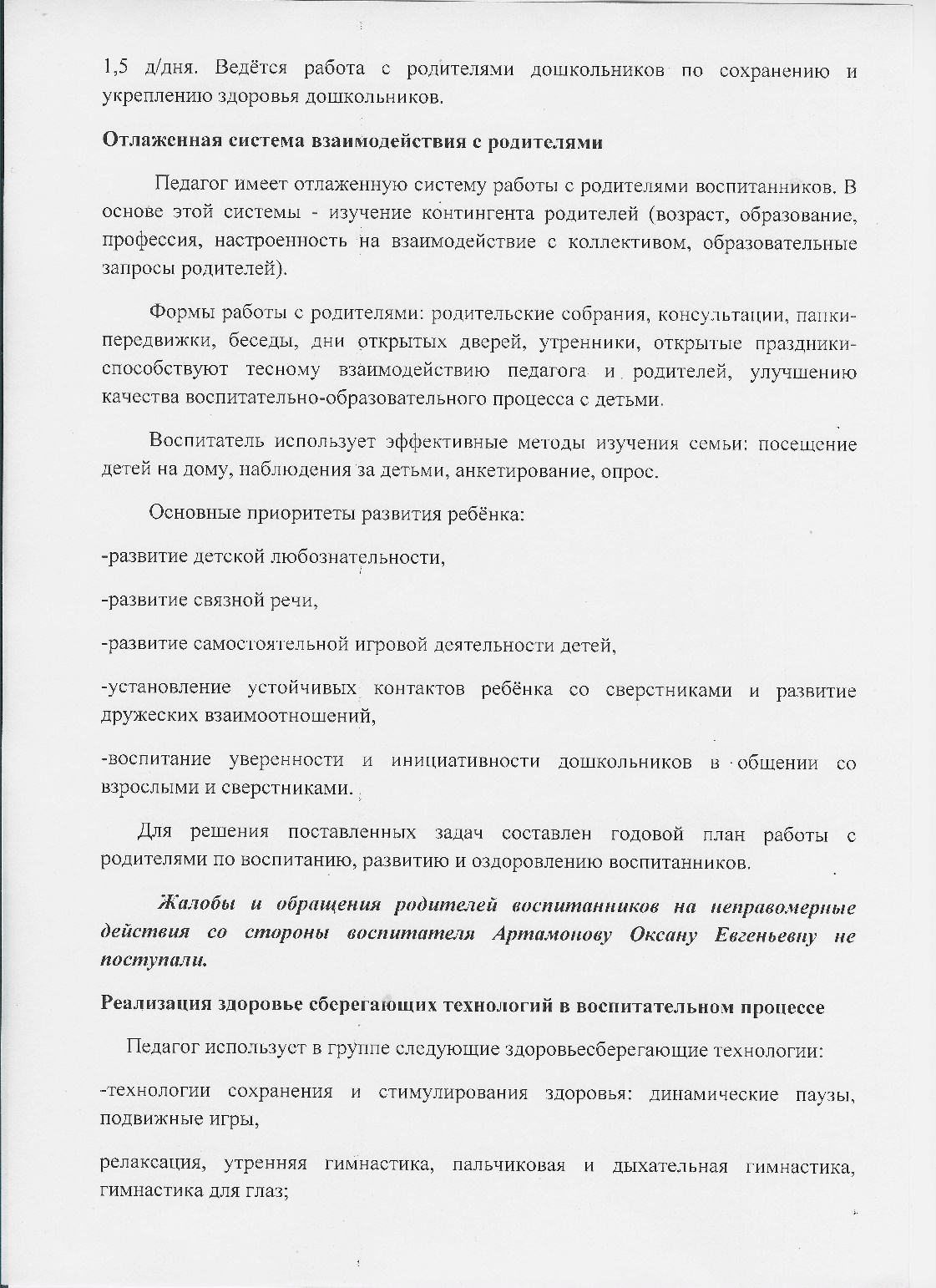 Взаимодействие с родителями
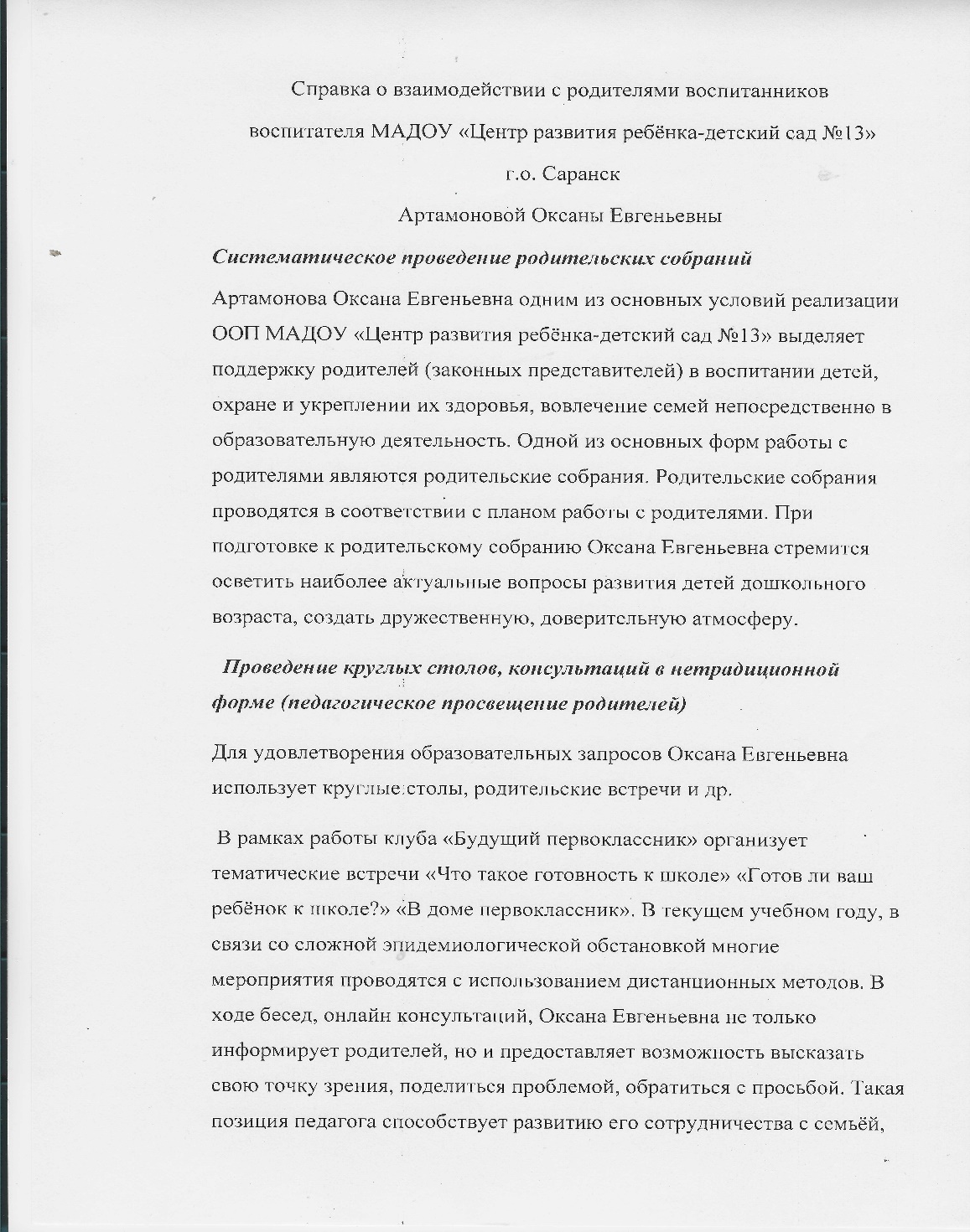 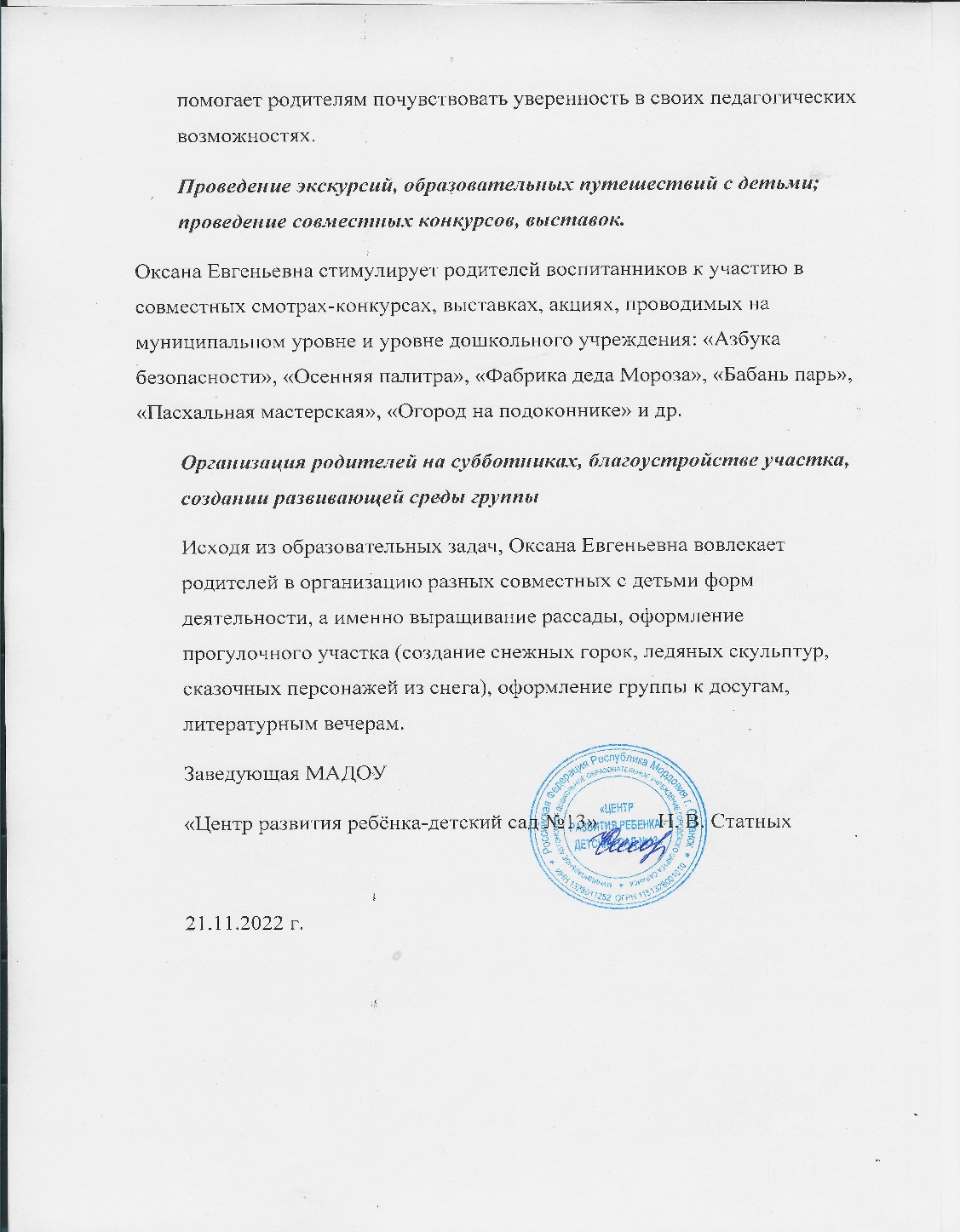 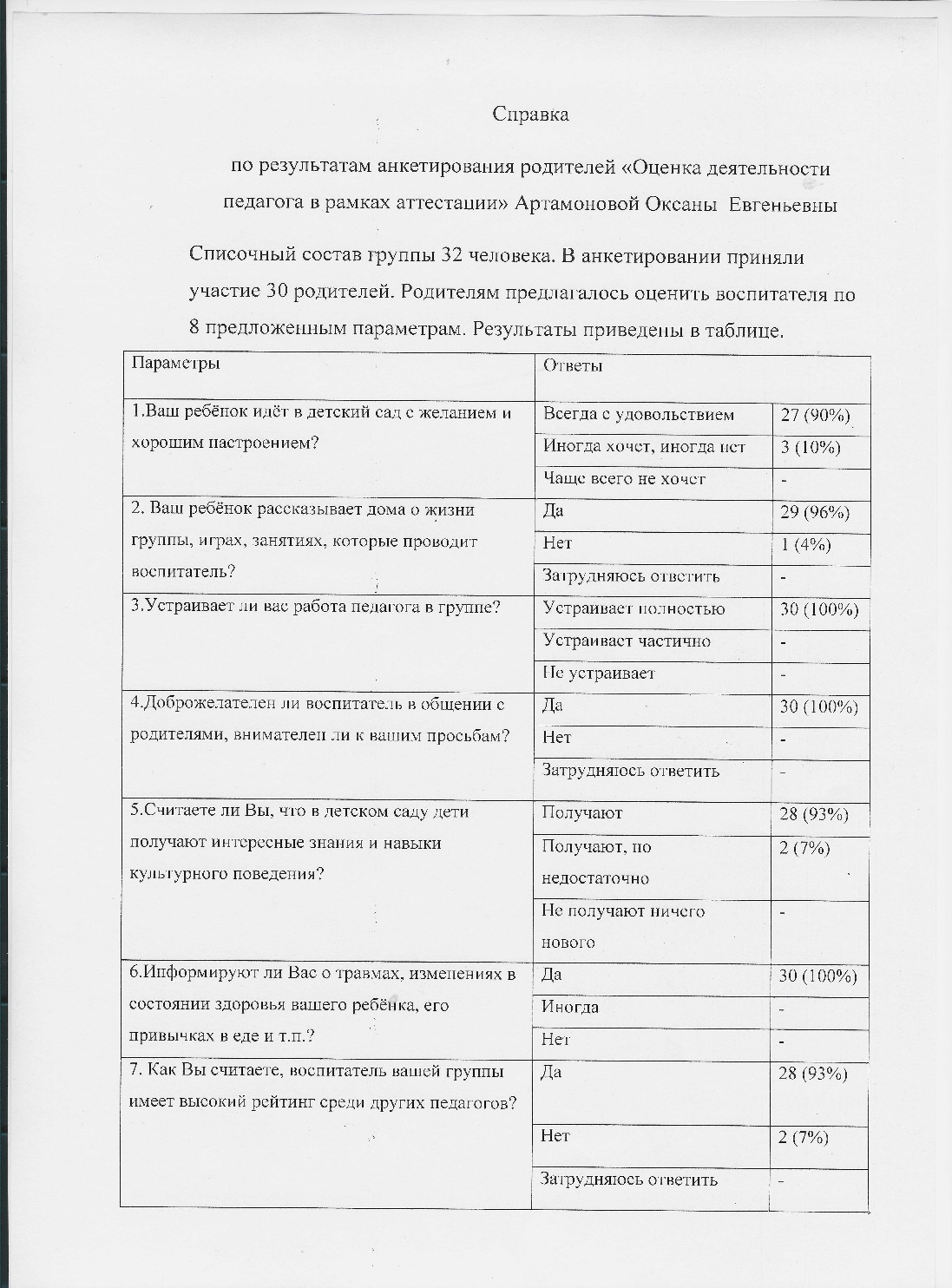 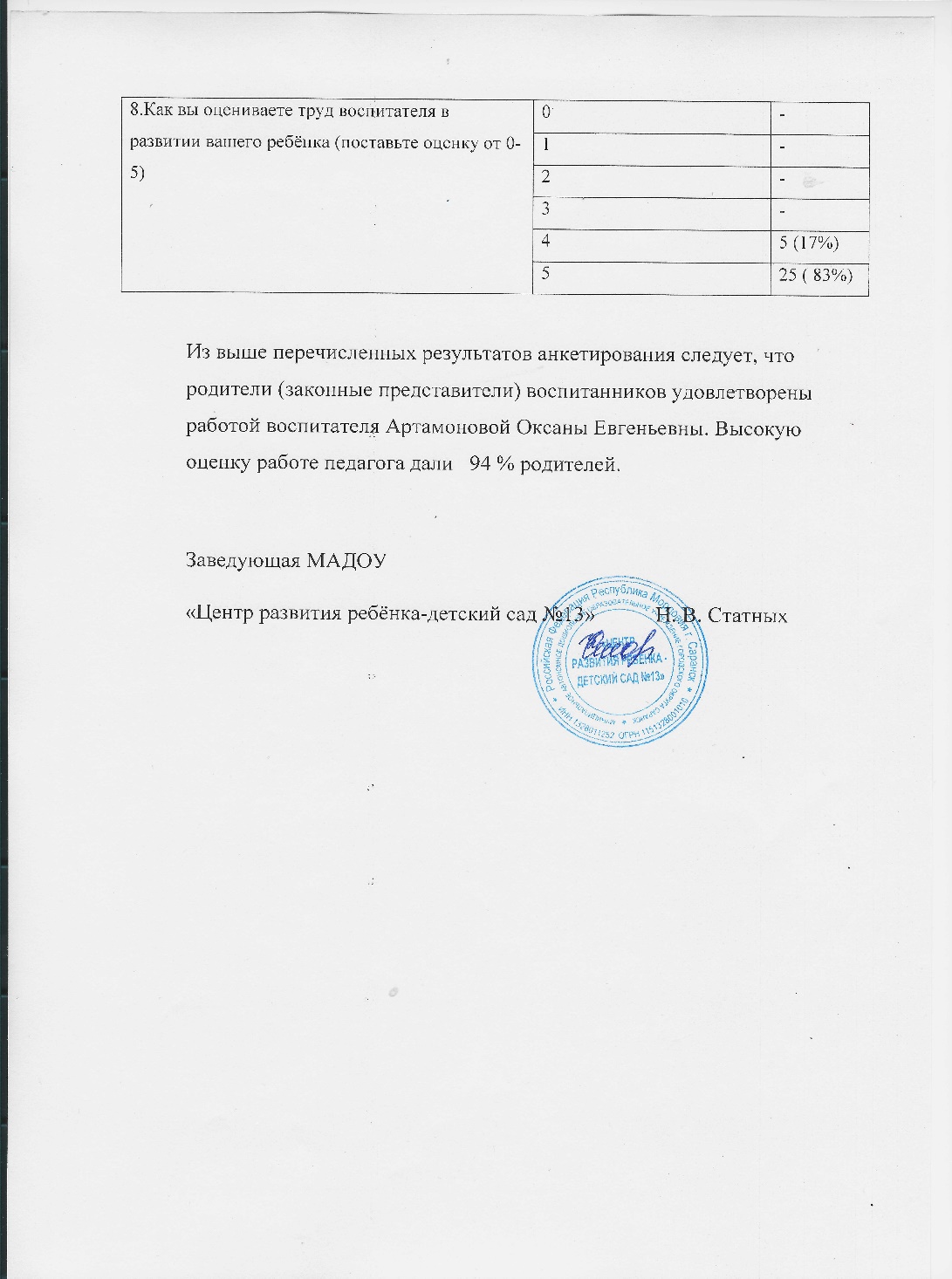 Работа с детьми из социально-неблагополучных семей
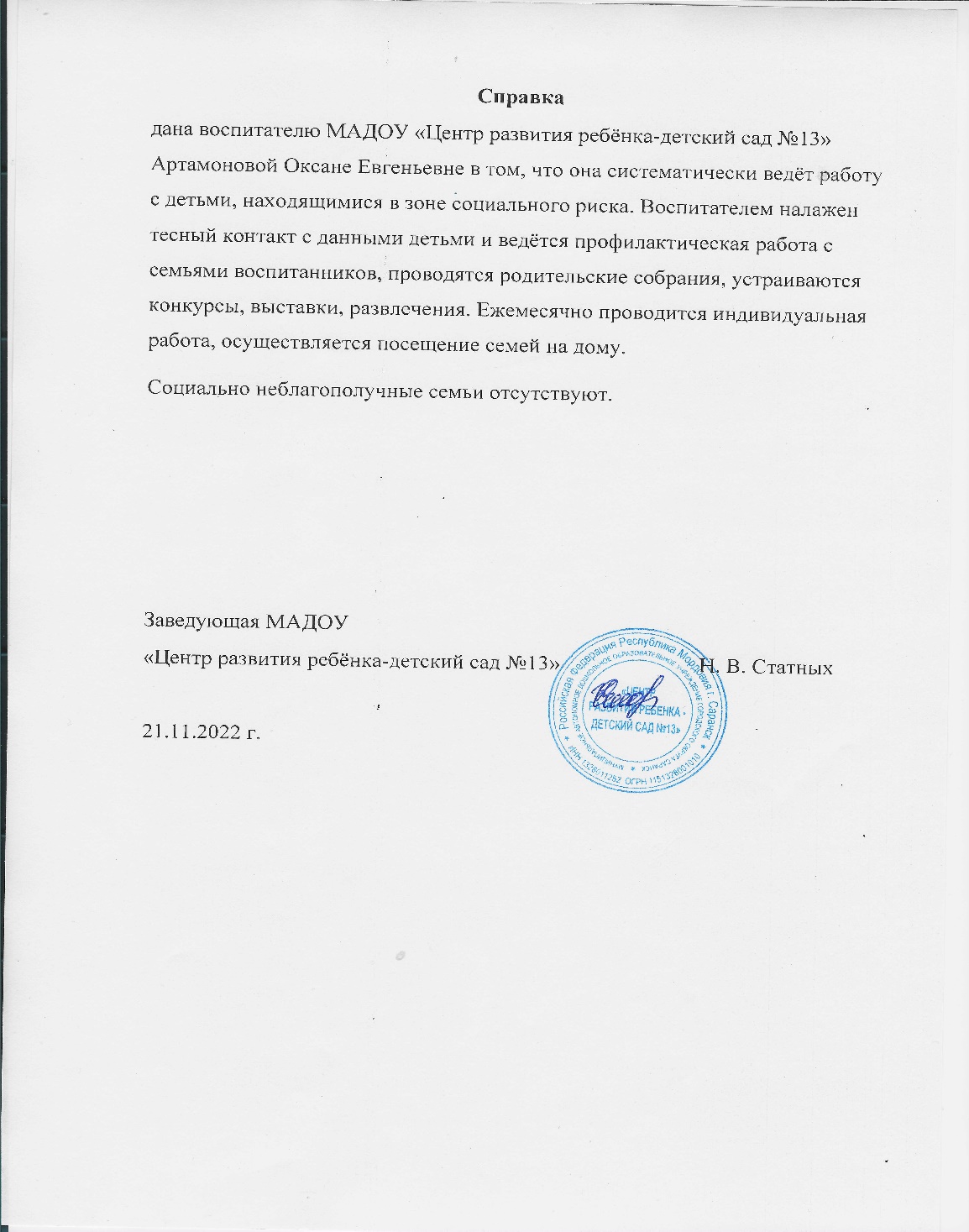 Участие педагога в профессиональных конкурсах
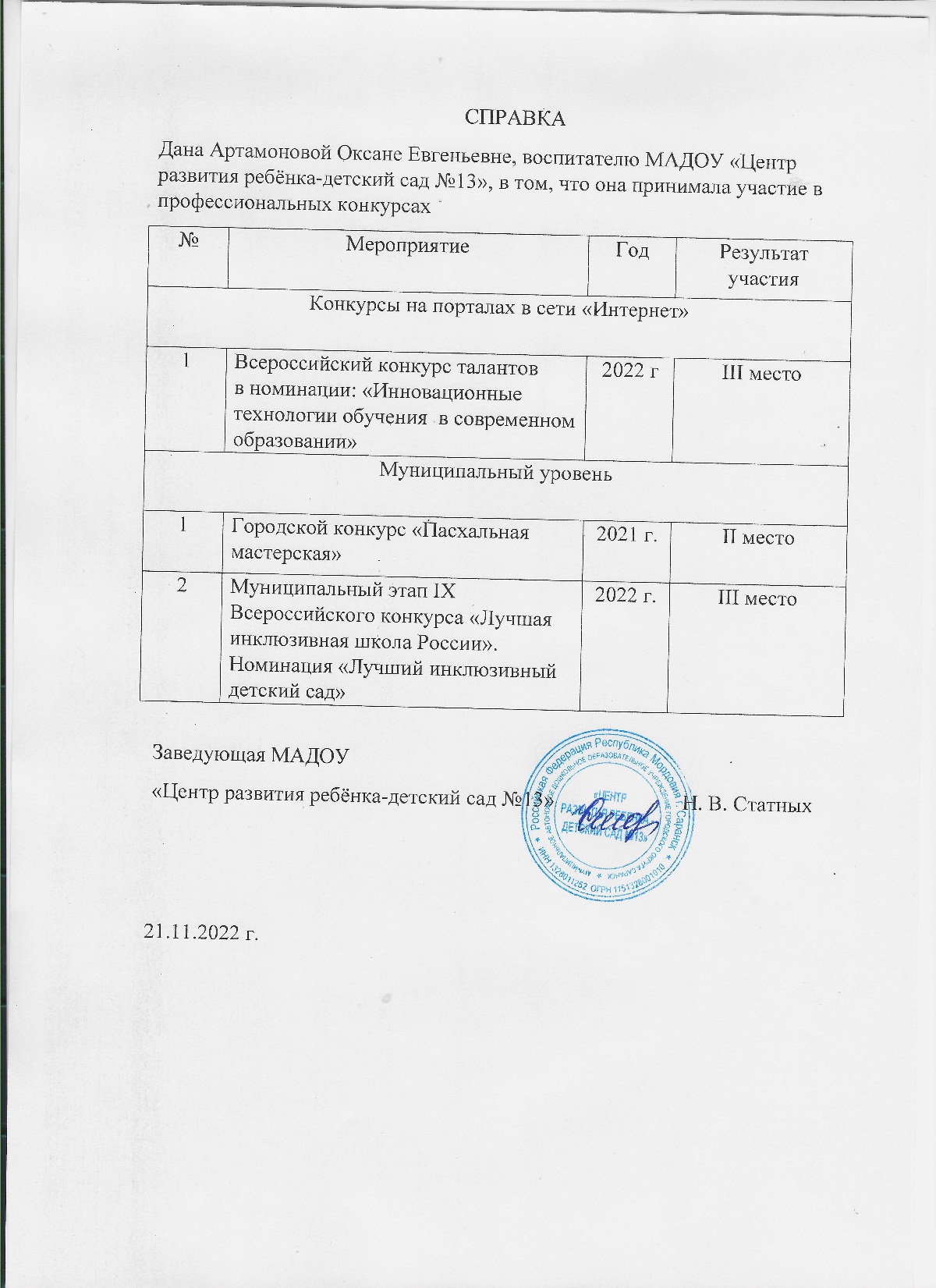 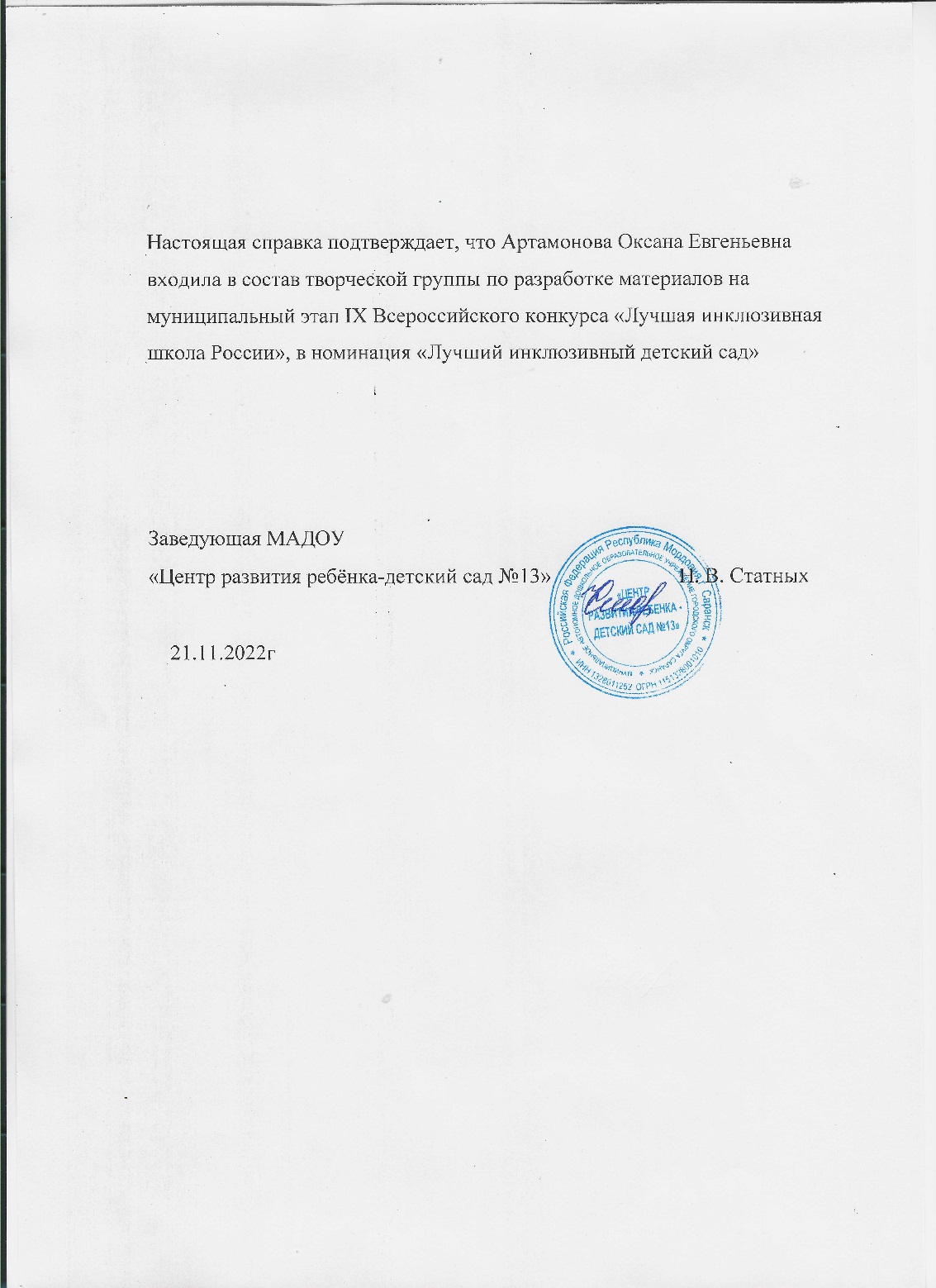 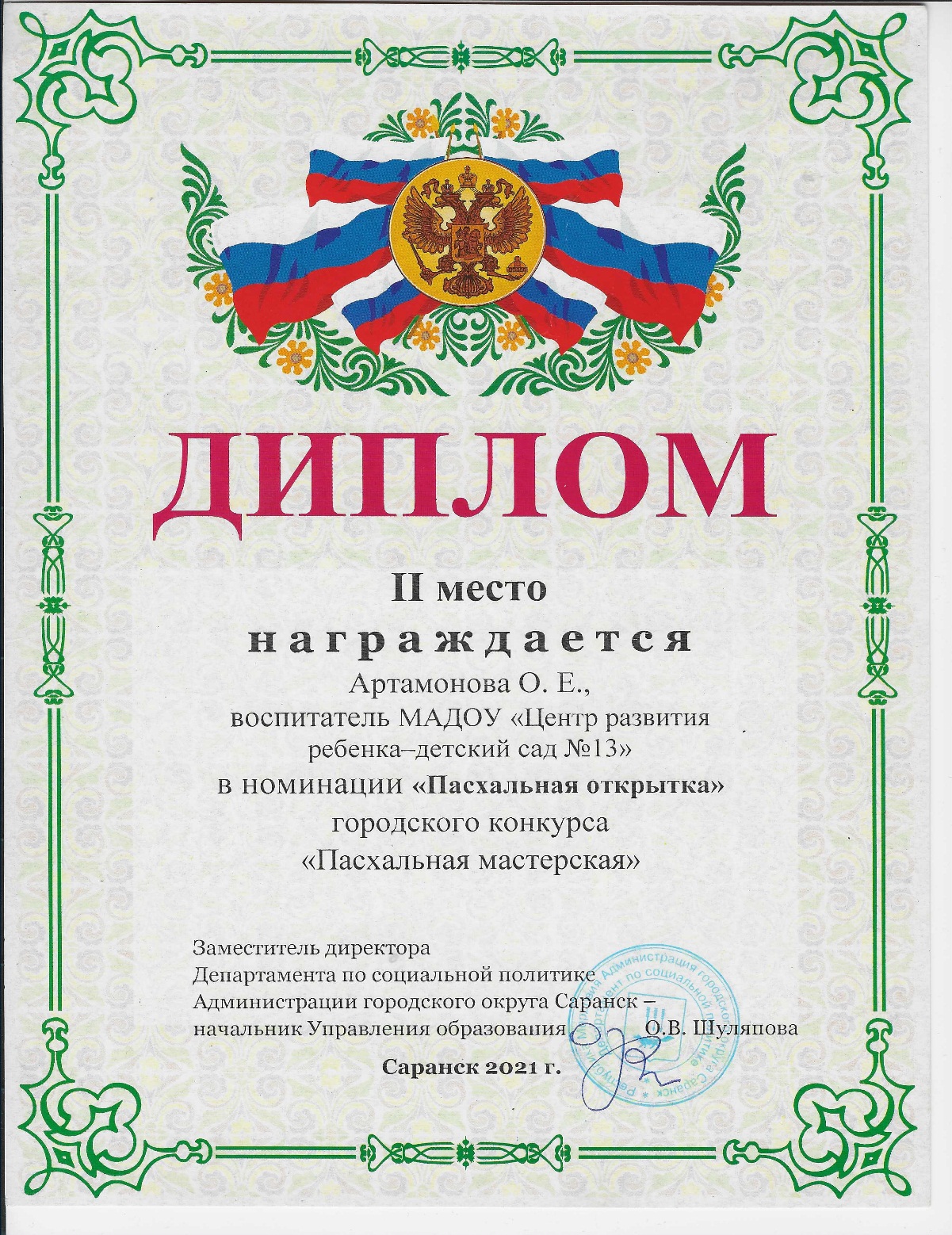 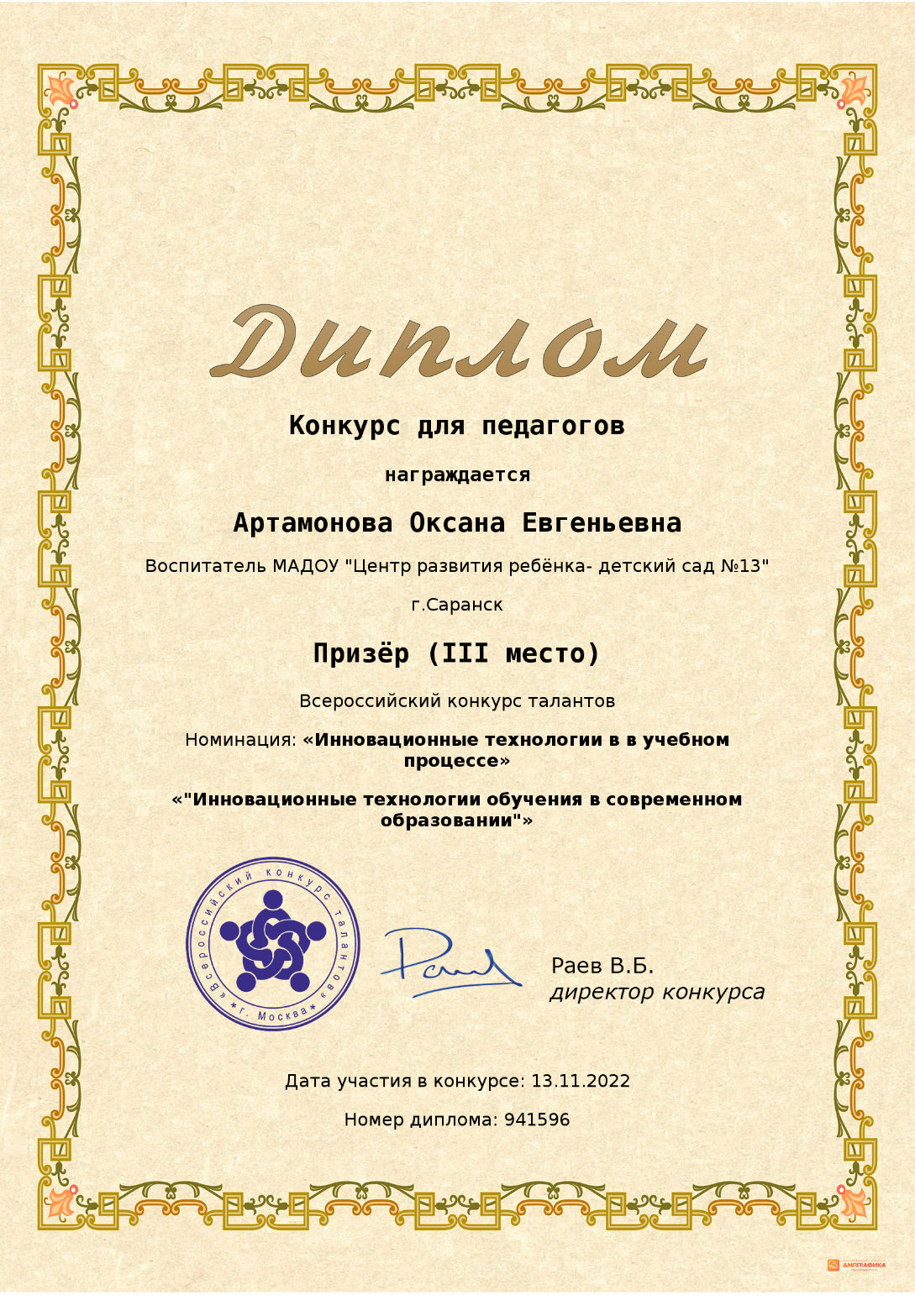 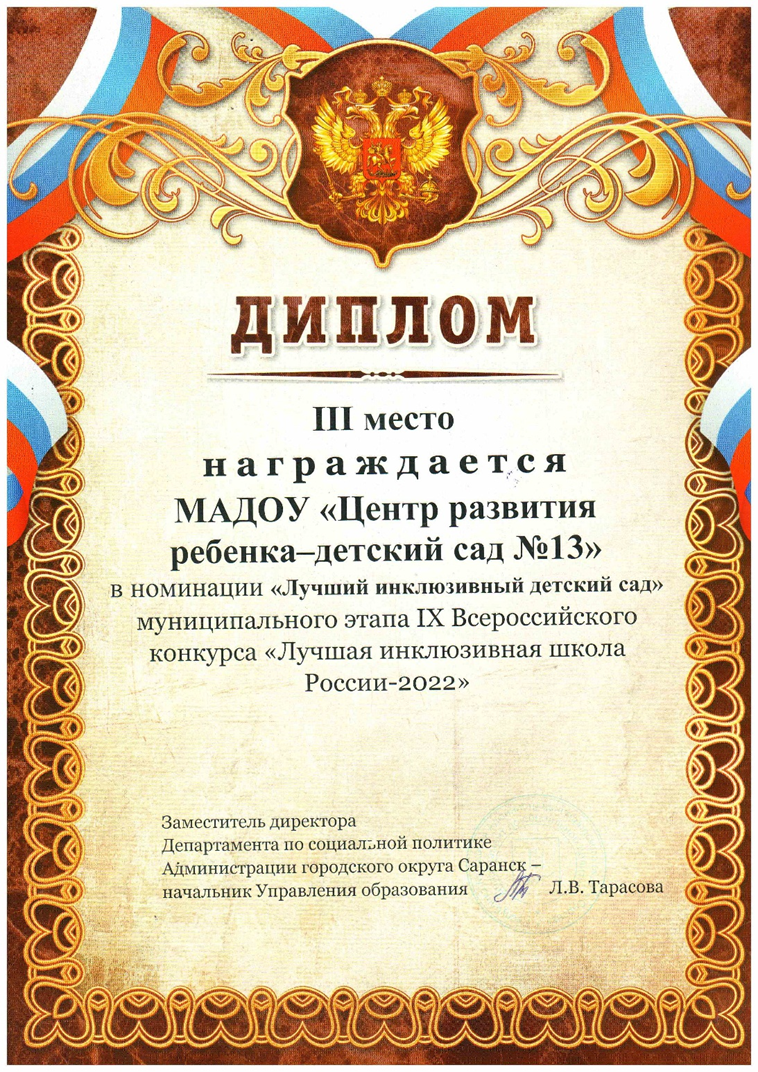 Награды и поощрения
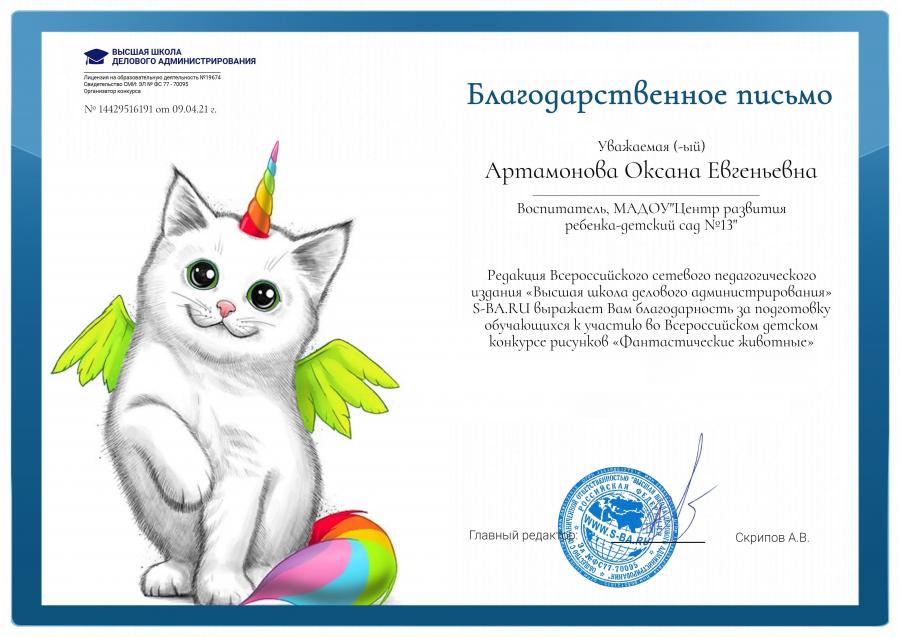 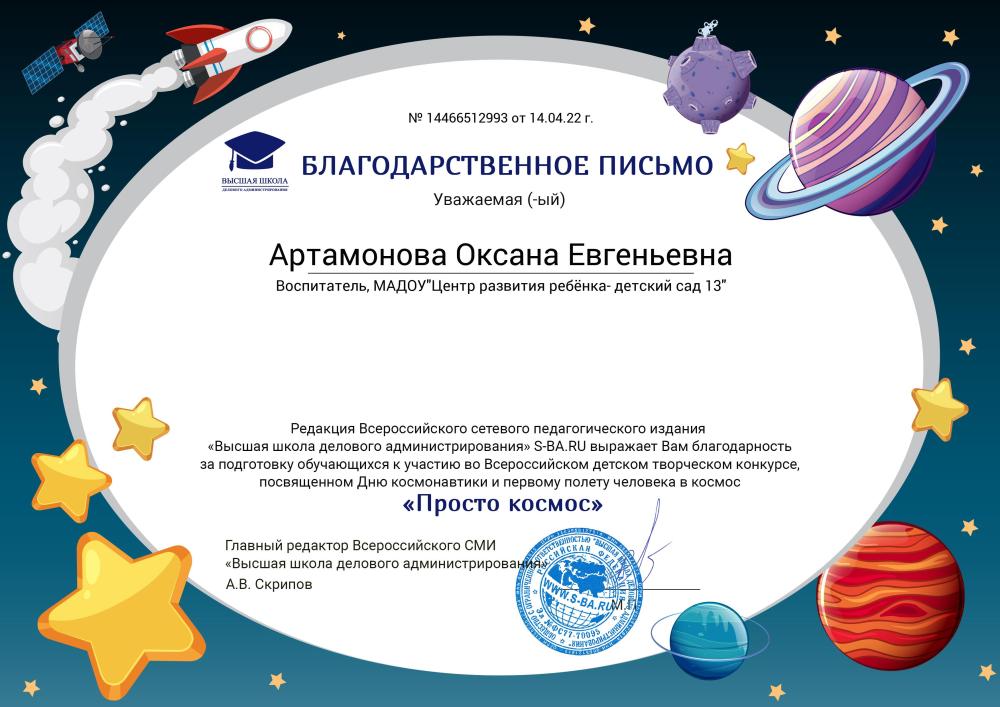 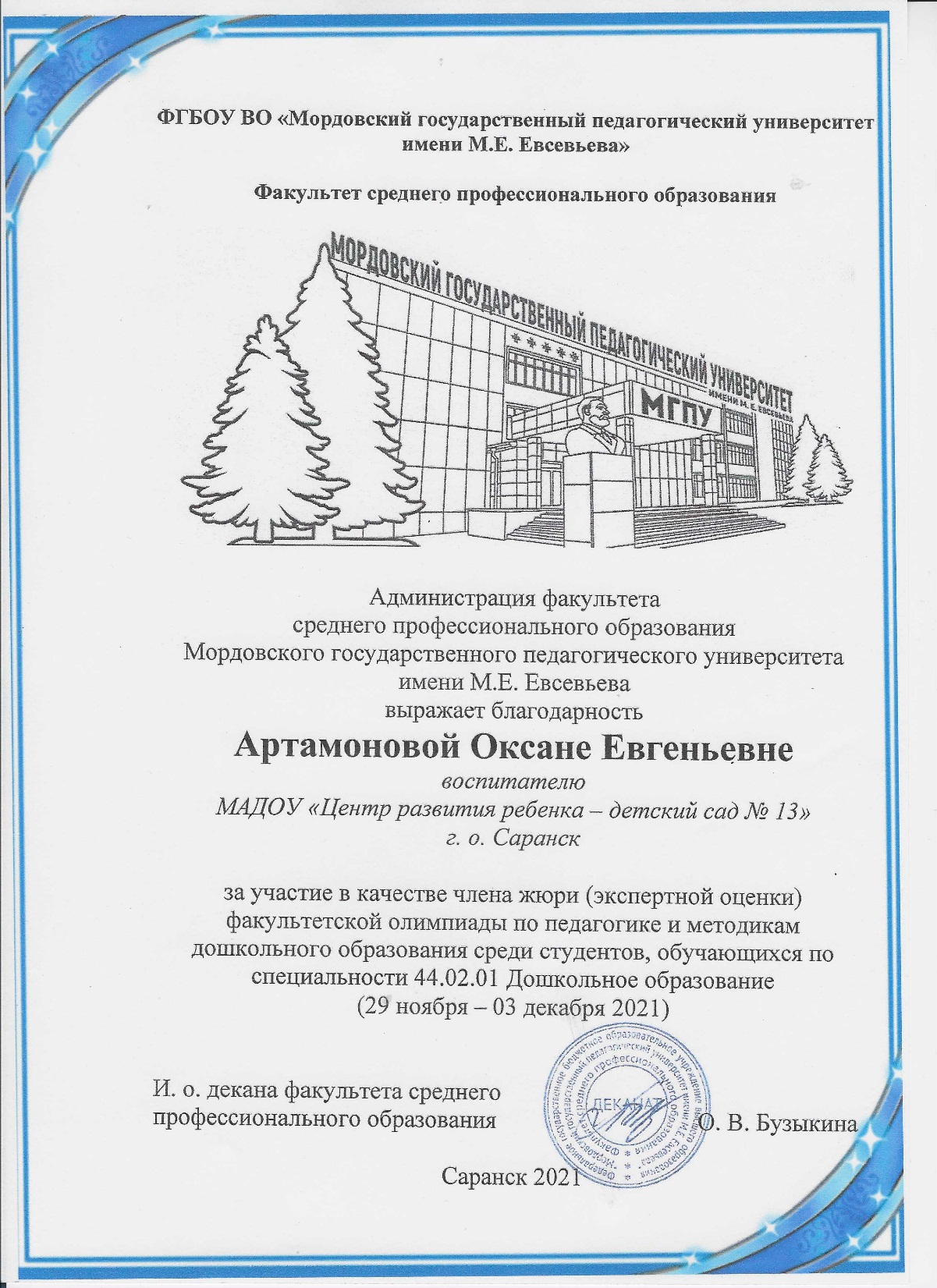 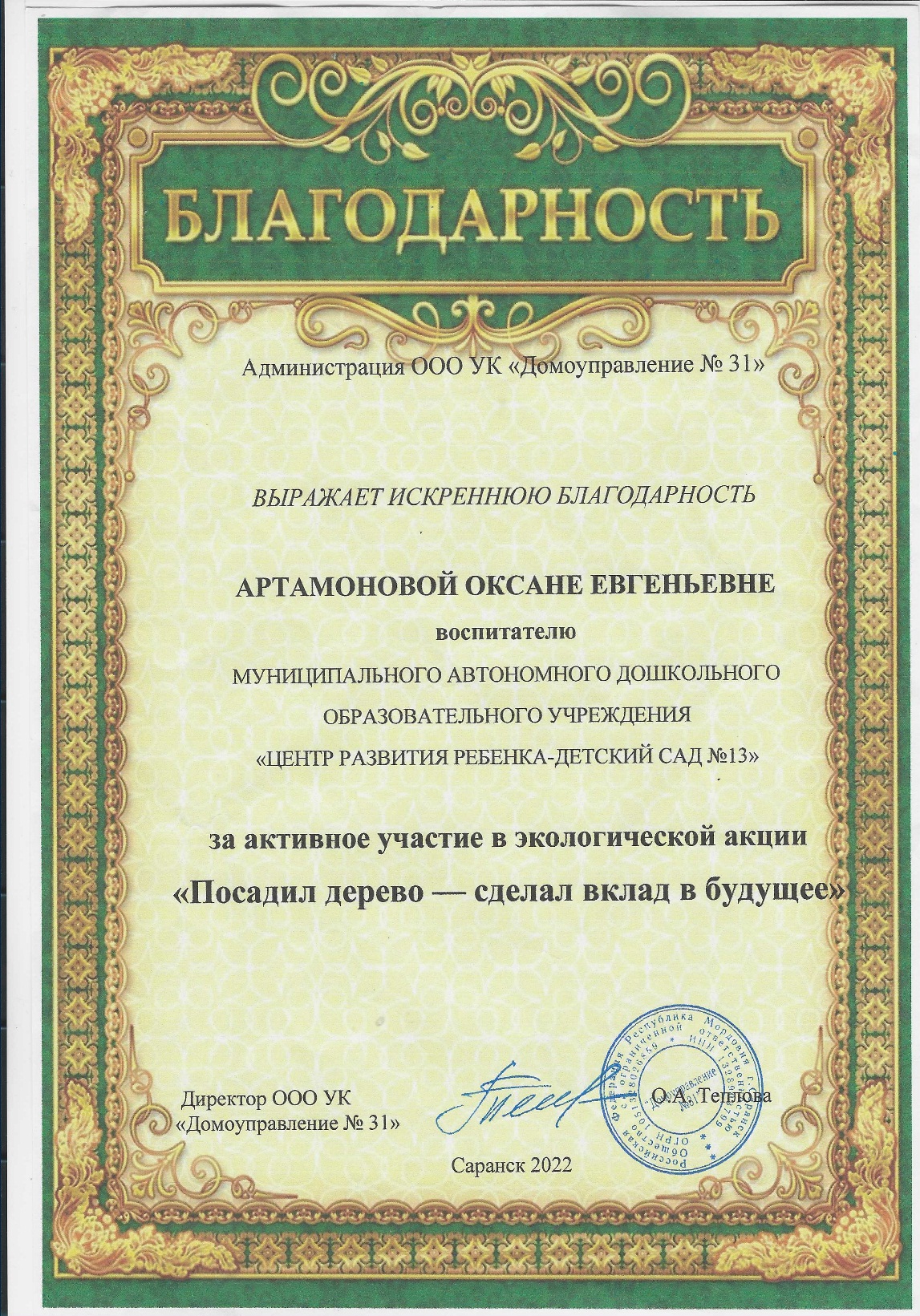